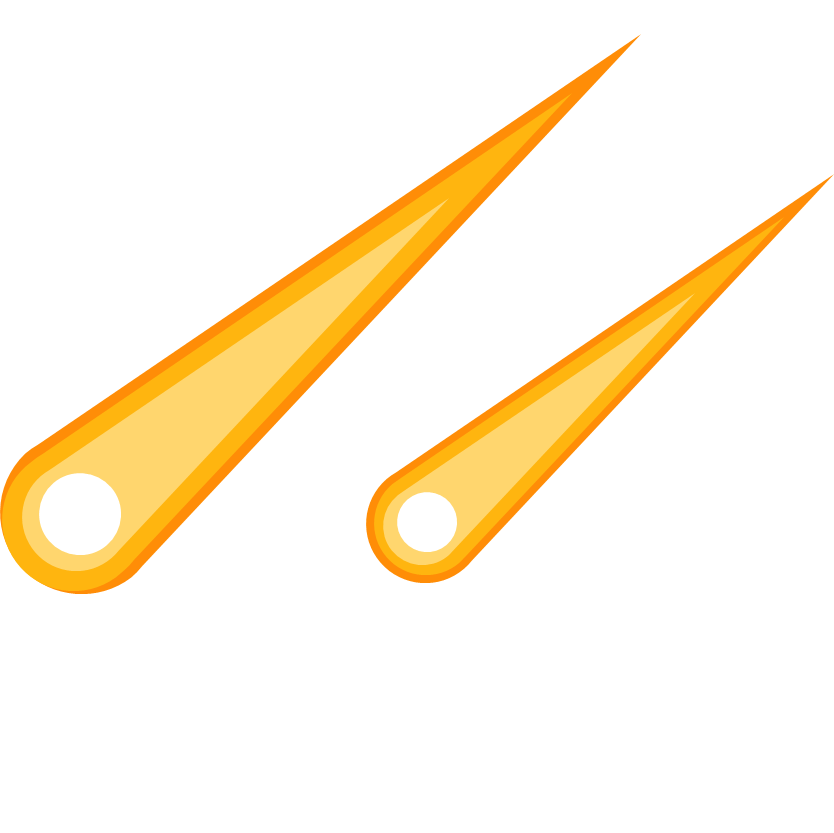 برزنتيشن
 كيف يبدو القمر    و أطوار القمر 
الخسوف و الكسوف  المد و الجزر
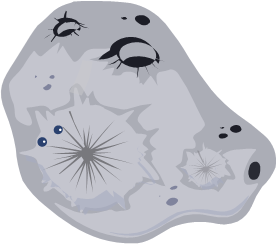 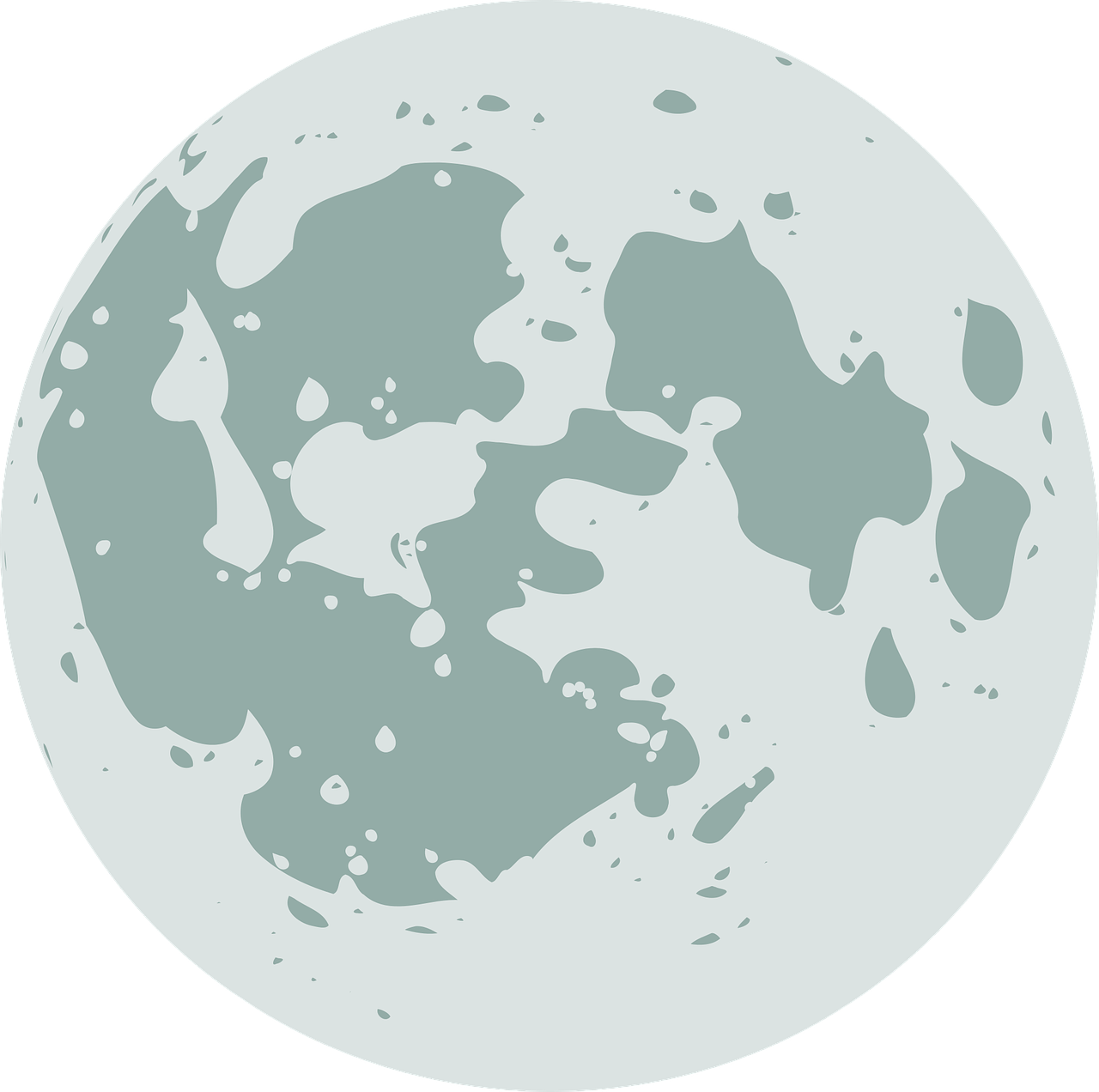 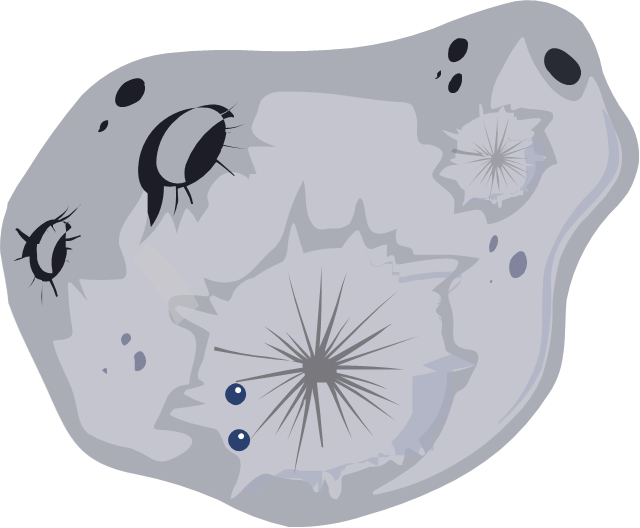 العرض باستخدام خاصية morph    ( التحول التدريجي ) 
يعمل على بوربوينت 2019 و اصدار  office 365
تصميم المعلم أ. يوسف سليمان البلوي
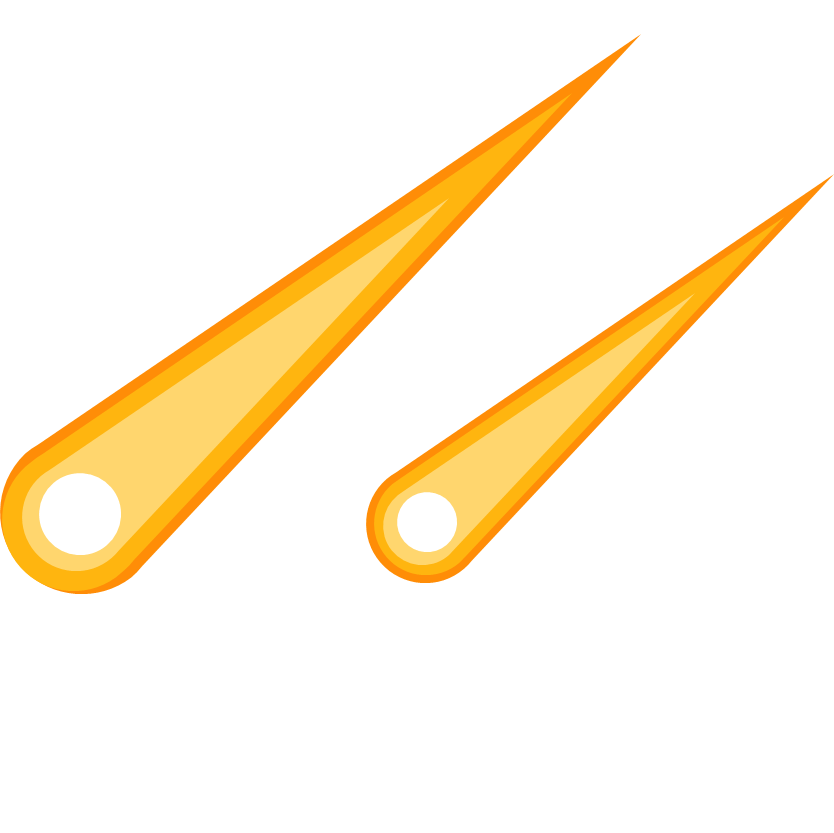 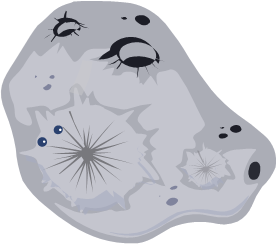 الوحدة الرابعة الفضاء
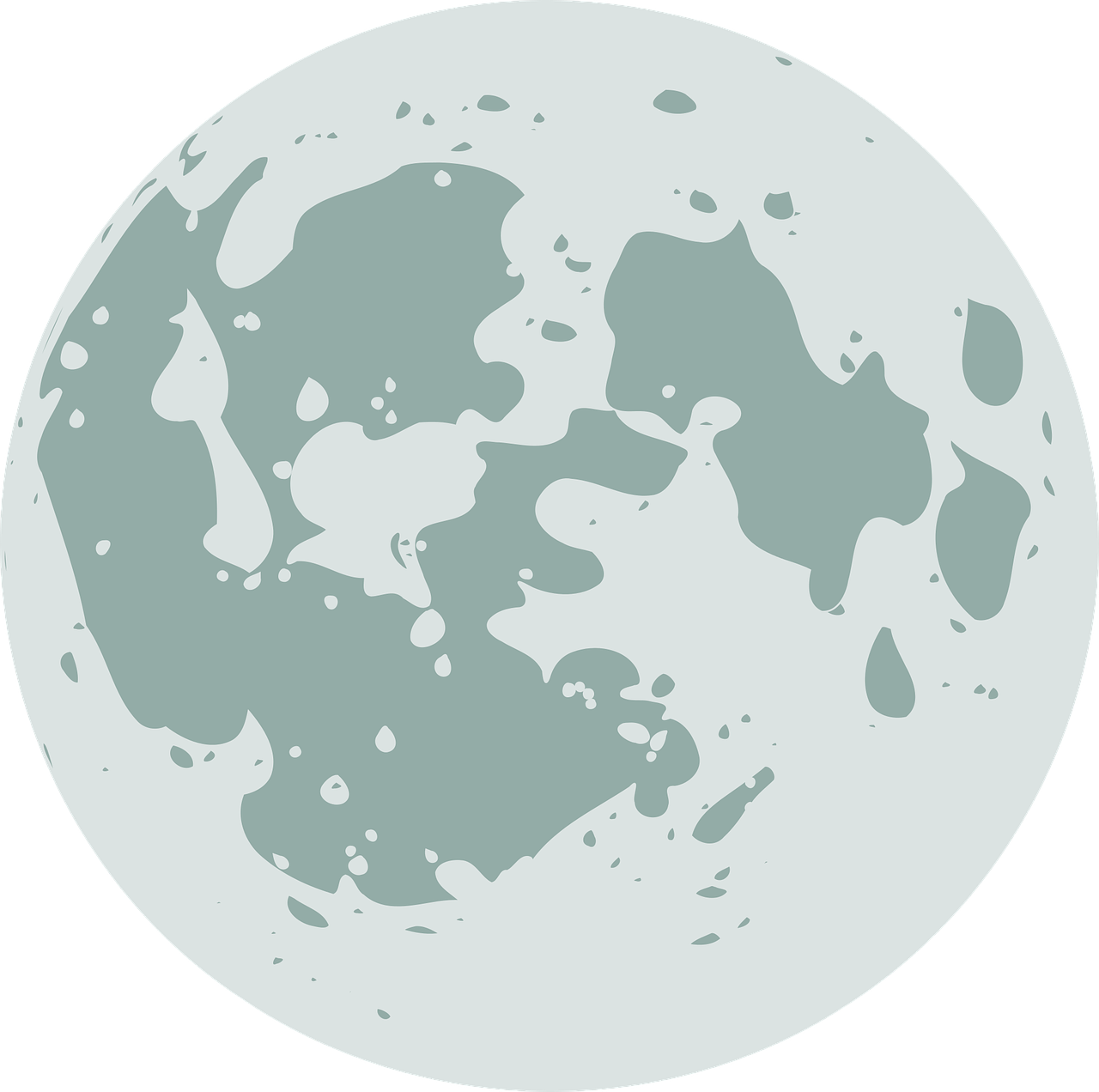 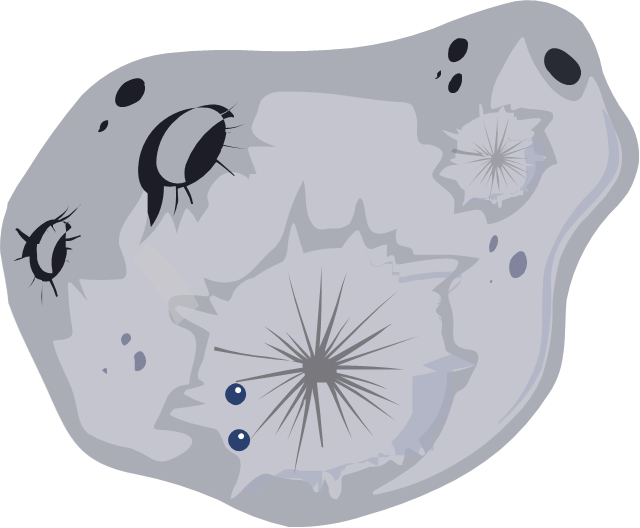 علوم الصف السادس
كيف يبدو القمر
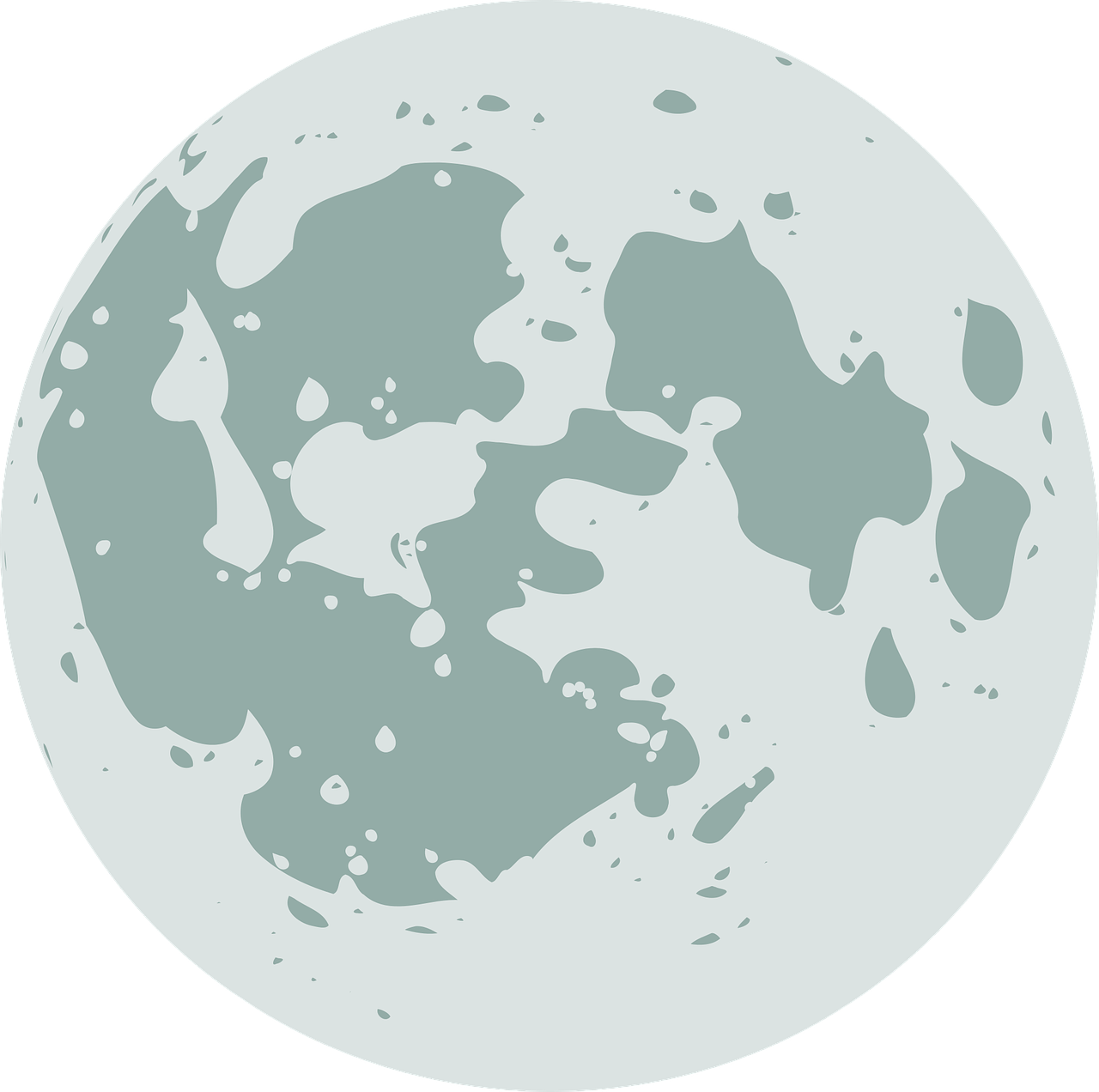 كيف يبدو القمر
كيف يبدو القمر
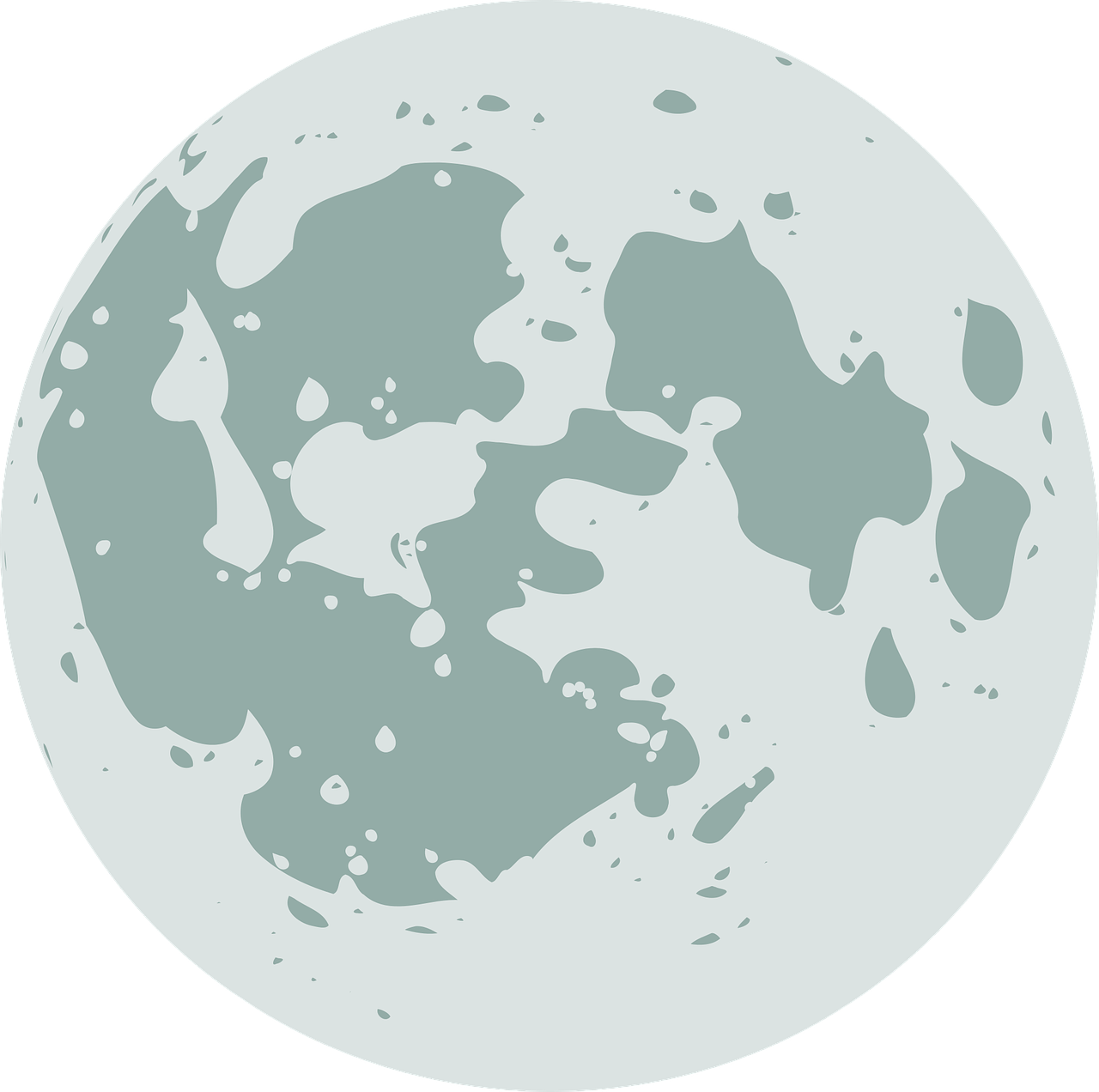 كان القمر مصدراً للتساؤل عبر التاريخ 
ومع تقدم التقنيات سعى الناس لمعرفة المزيد عنه
كيف يبدو القمر
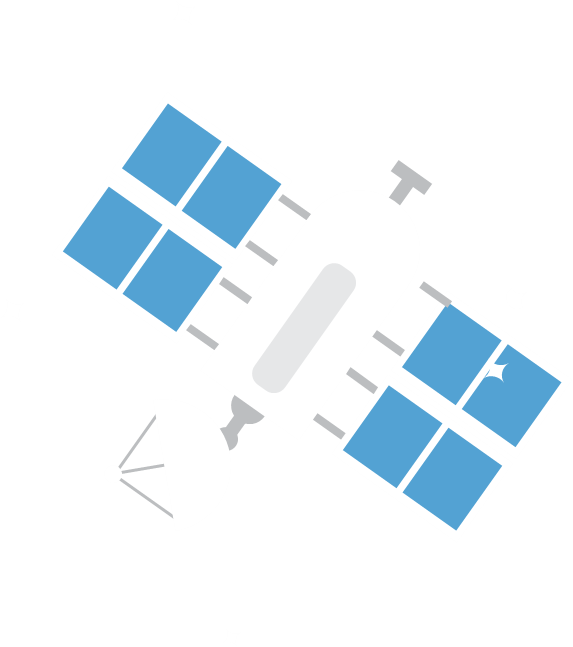 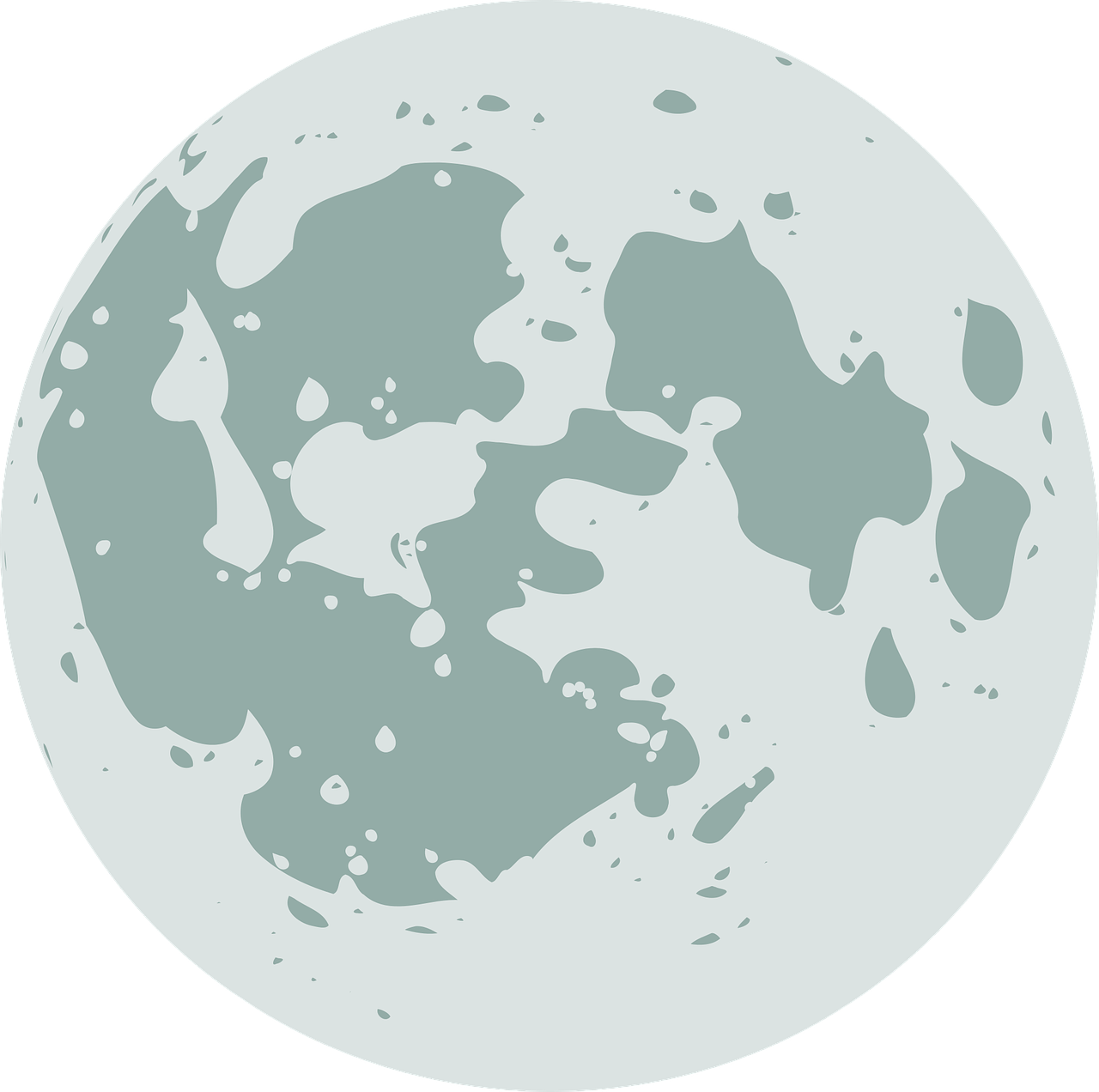 زودت المناظير الفلكية العلماء بالكثير من المعلومات عن القمر 
وجمعت المسابر الفضائية معلومات قيمة عنه
كيف يبدو القمر
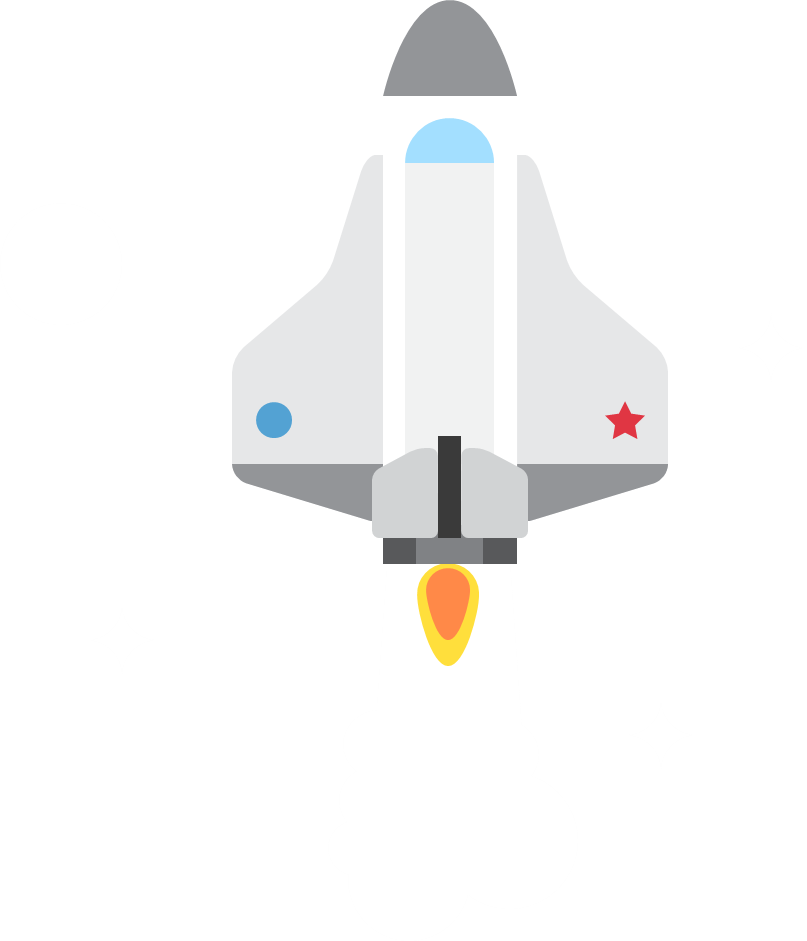 معظم المعلومات حول القمر حصلنا عليها من رحلات أبوللو التي 
تضمنت ست عمليات هبوط على سطحه بين الأعوام 1969 و1972
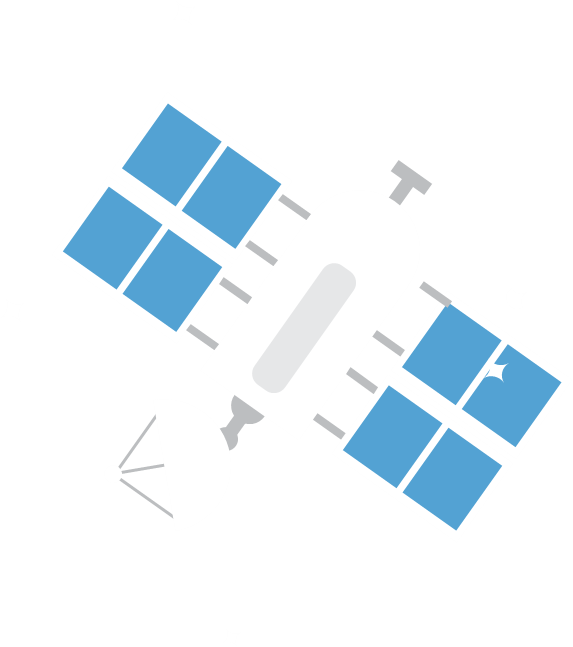 كيف يبدو القمر
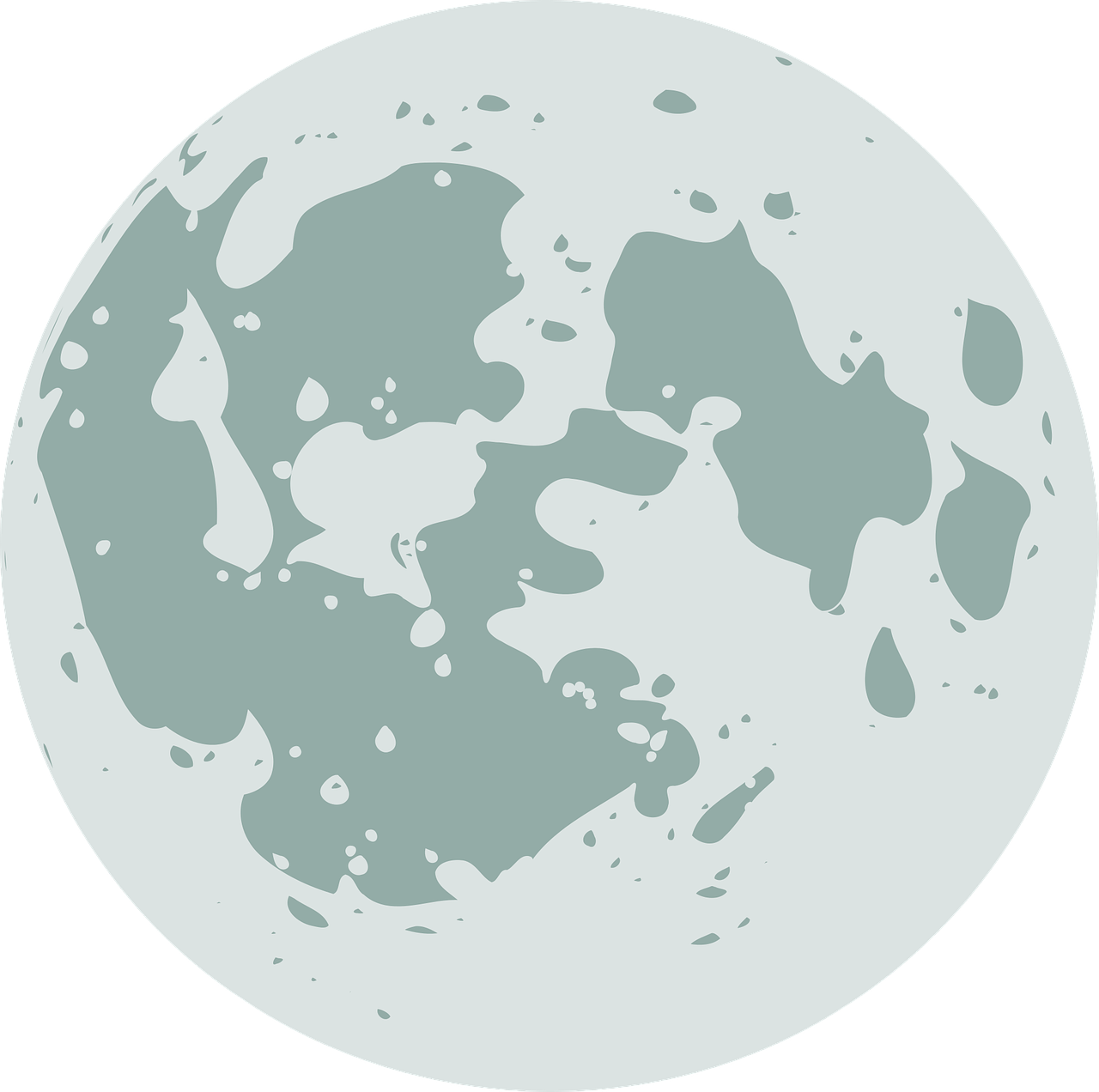 في العام ٢٠١٨ م تم استخدام النظام السعودي لاستكشاف سطح القمر 
ضمن بعثة الفضاء الصينية لتوفر بيانات علمية إضافية عن القمر
كيف يبدو القمر
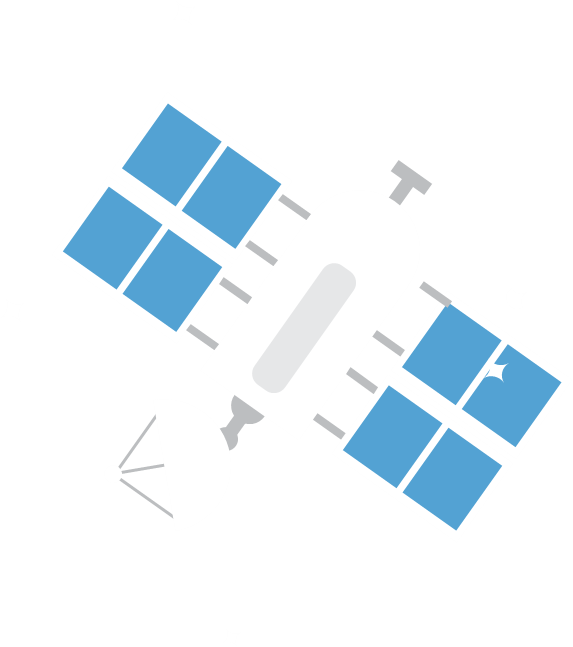 يحتوي تركيب النّظام السعودي المتطوِّر على وحدة تصوير ووحدة 
معالجة بيانات تتيح إمكانية تصوير القمر بزوايا وارتفاعات مختلفة
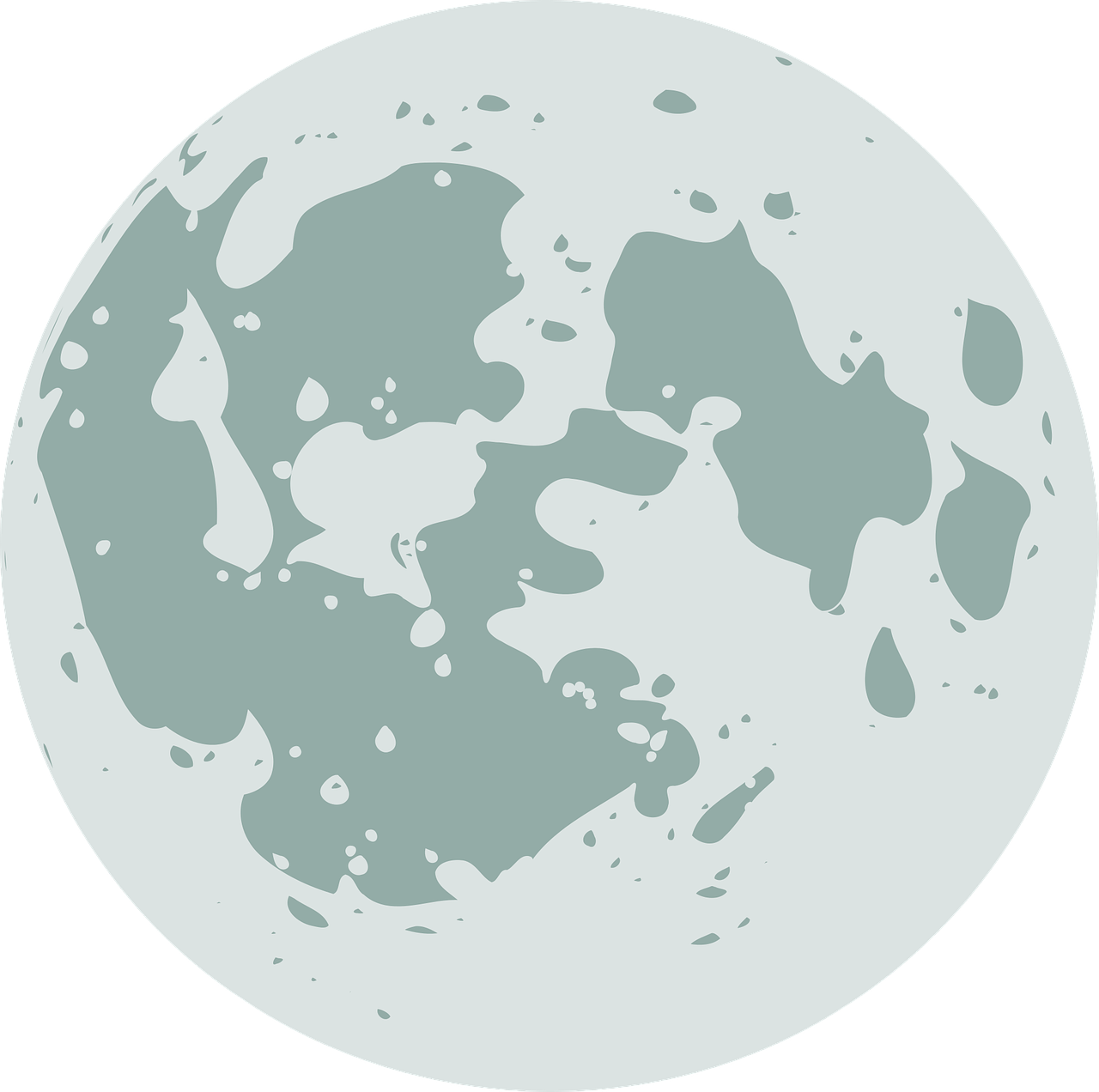 كيف يبدو القمر
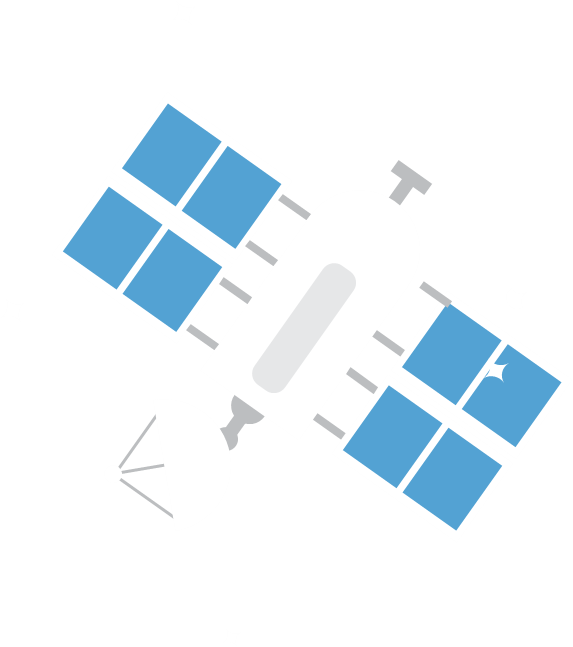 تركيب النظام السعودي  يمكنه التصوير  بدقة تباين  تتفاوت وفق تغير المدار القمري من ٣٨ مترا إلى ٨٨ مترا  وعنْد الارتفاعات بين ٣٠٠ كم - ٩٠٠٠ كم وتخزينها ومعالجتها
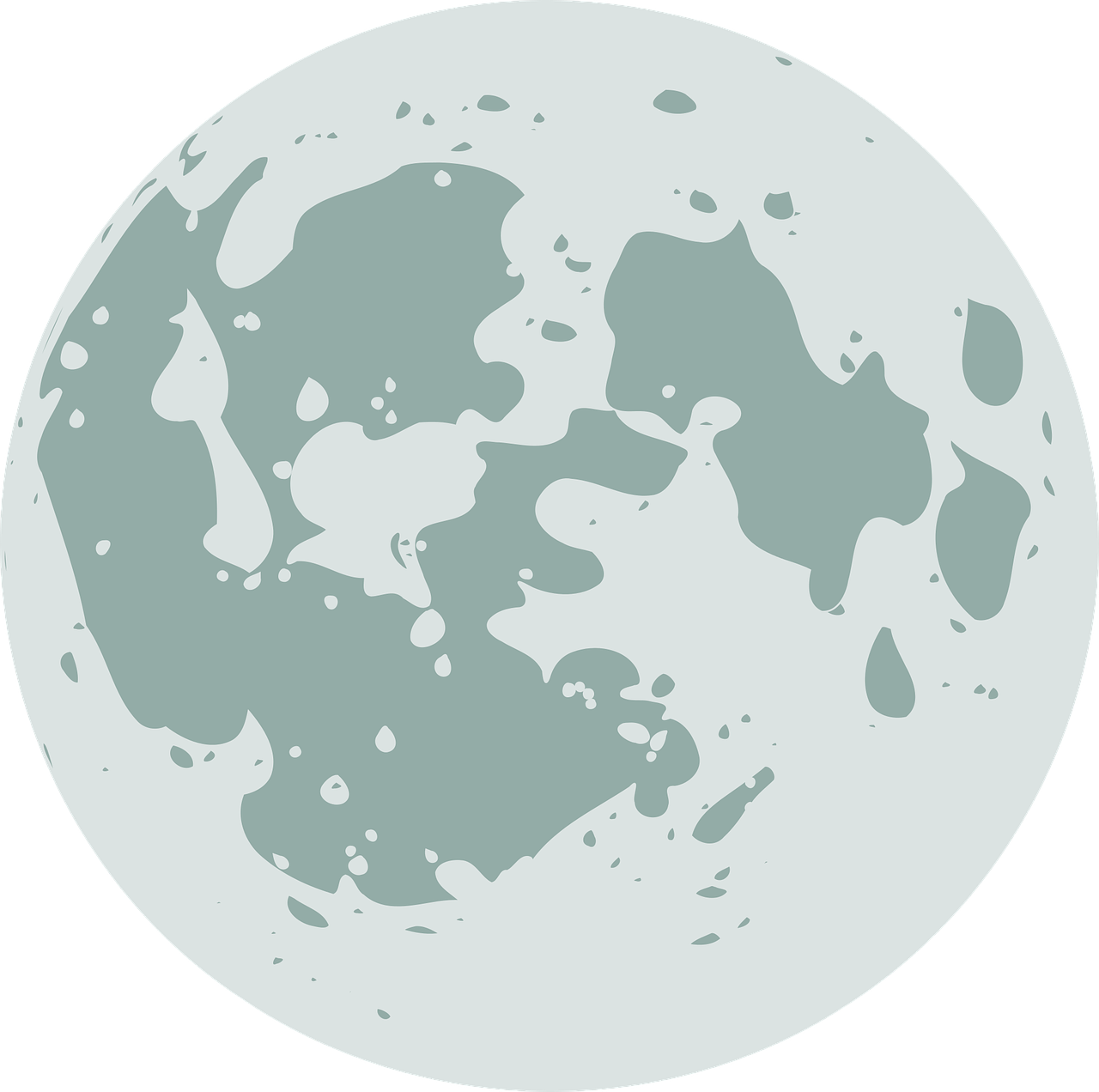 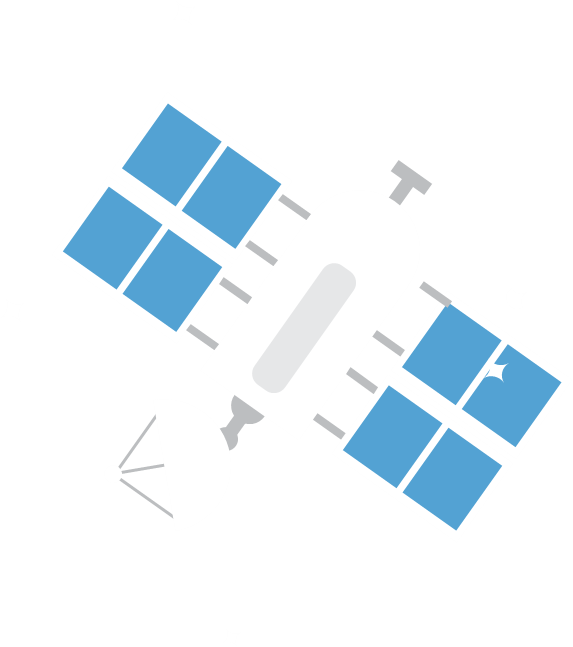 كيف يبدو القمر
نعرف الآن أن القمر ليس له مجال مغناطيسي، 
توفر عينات الصخور عن القمر وتاريخ الارض القديم
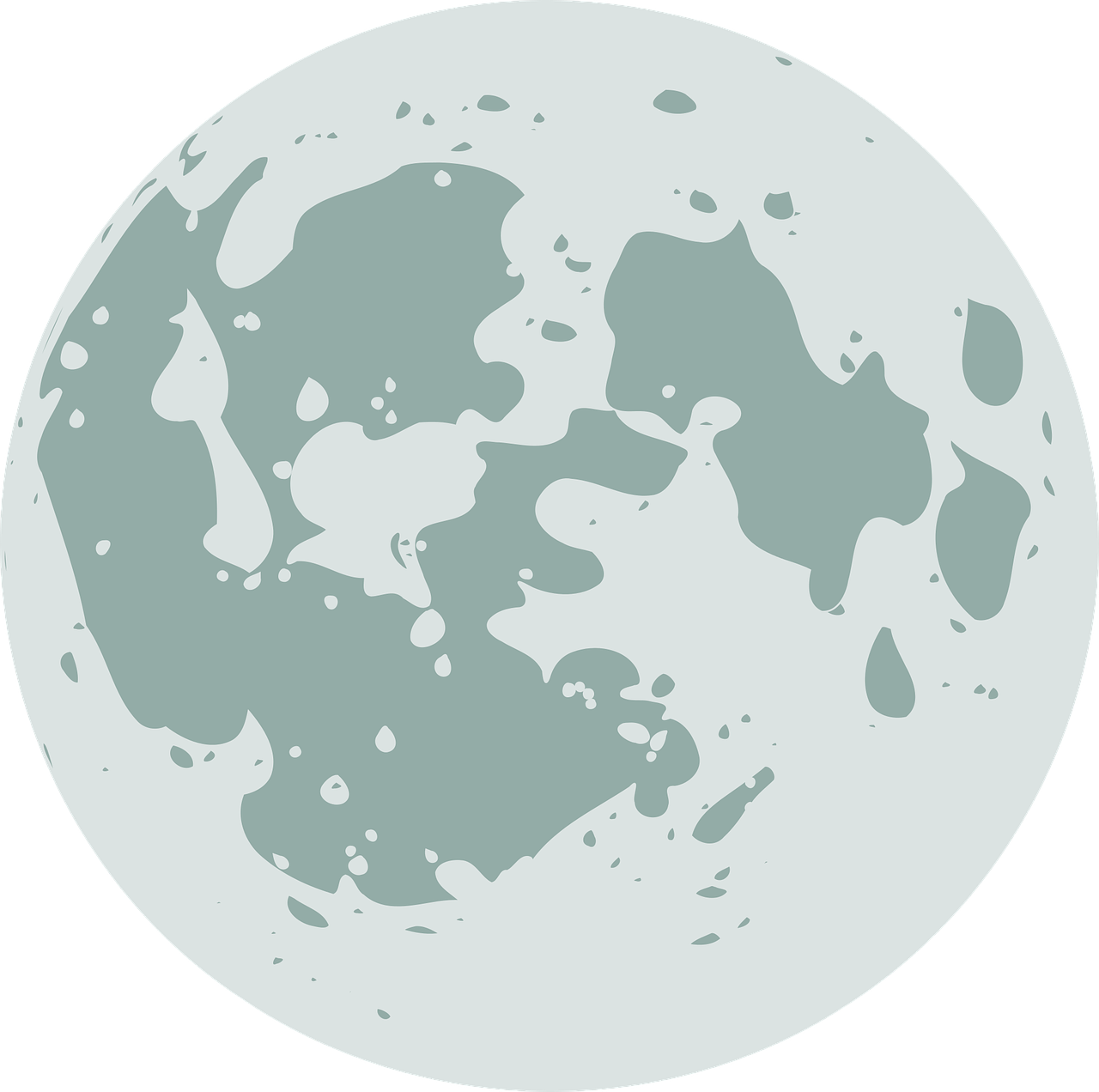 كيف يبدو القمر
عندما هبط رواد الفضاء على سطح القمر قاموا بالتقاط صور لسطحه، 
ظهرت بعض هذه المعالم مثلما بدت من الأرض، وبعضها بدا مختلفا جدا.
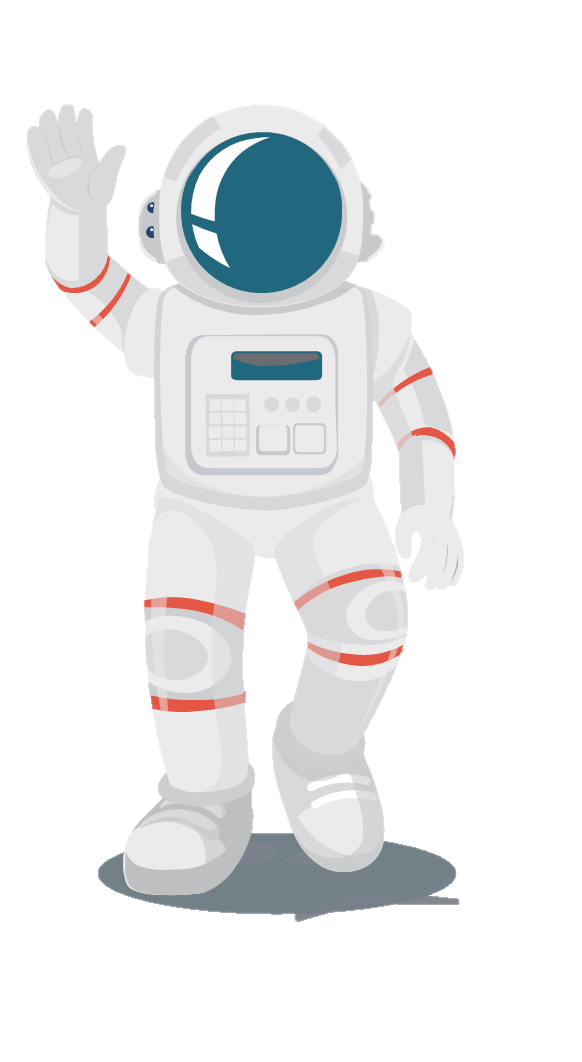 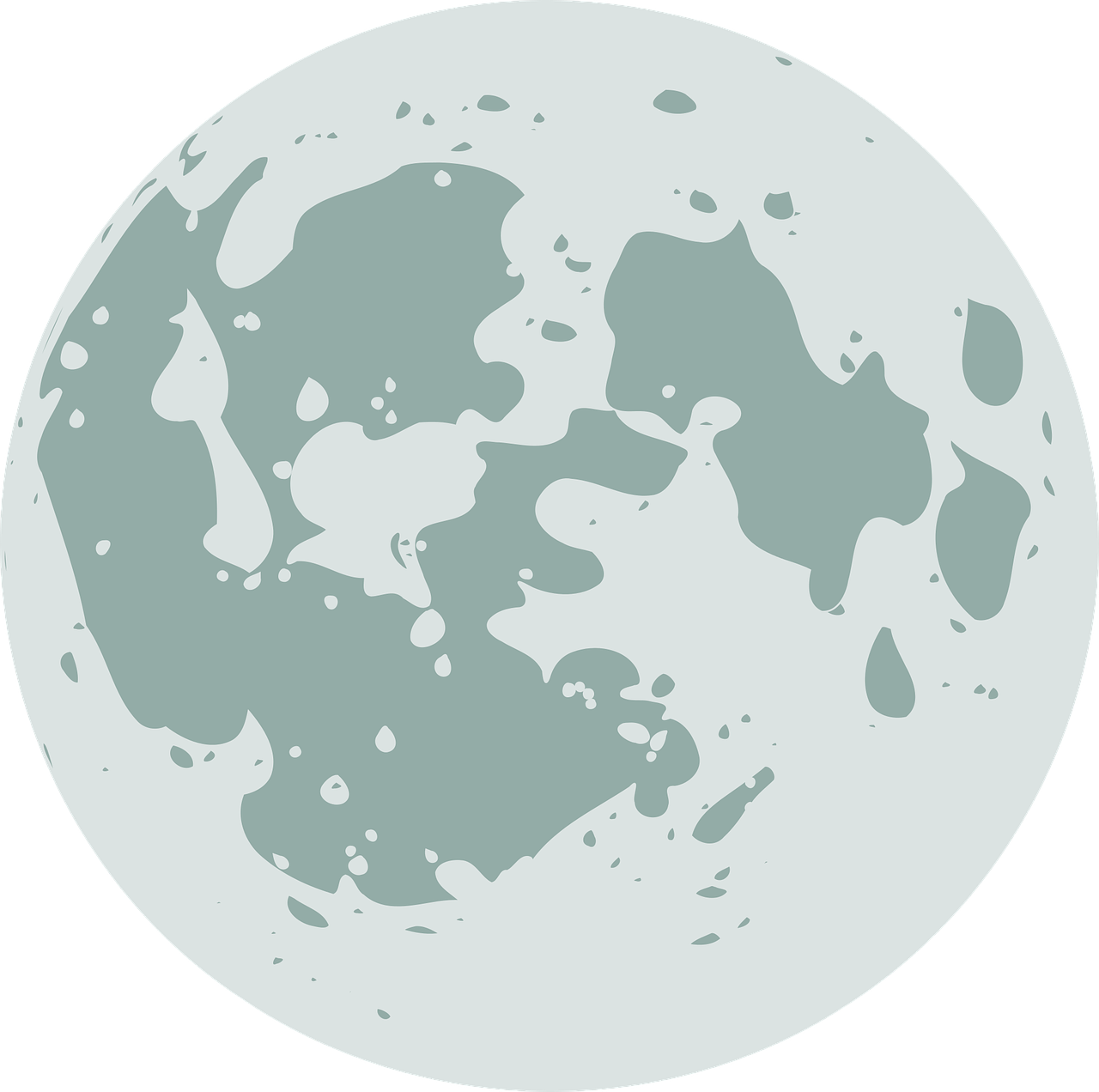 [Speaker Notes: تم تنزيل هذا القالب من موقع ingez-ppt.com]
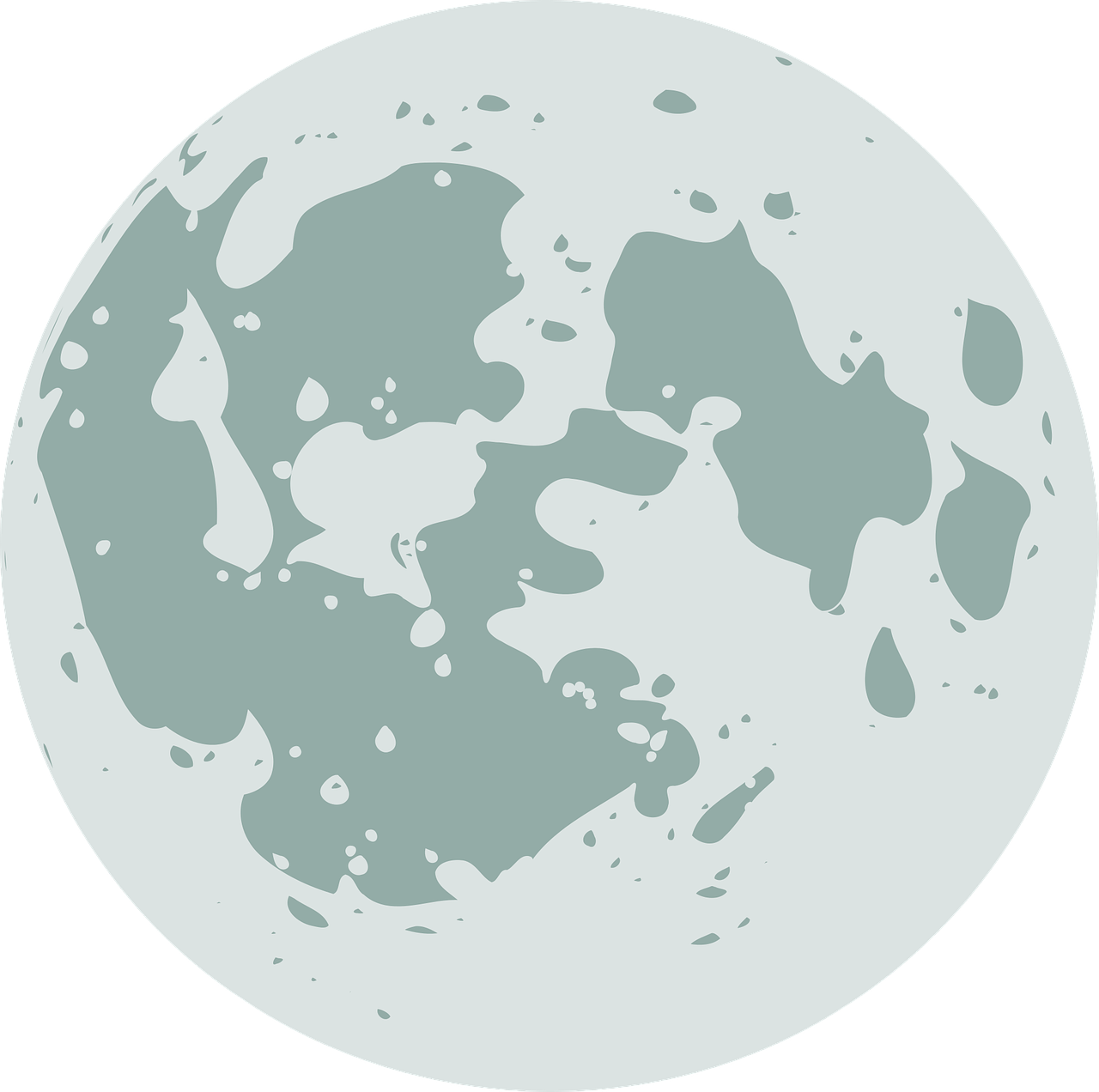 كيف يبدو القمر
فما هذه المعالم؟ 
وكيف تشكلت؟
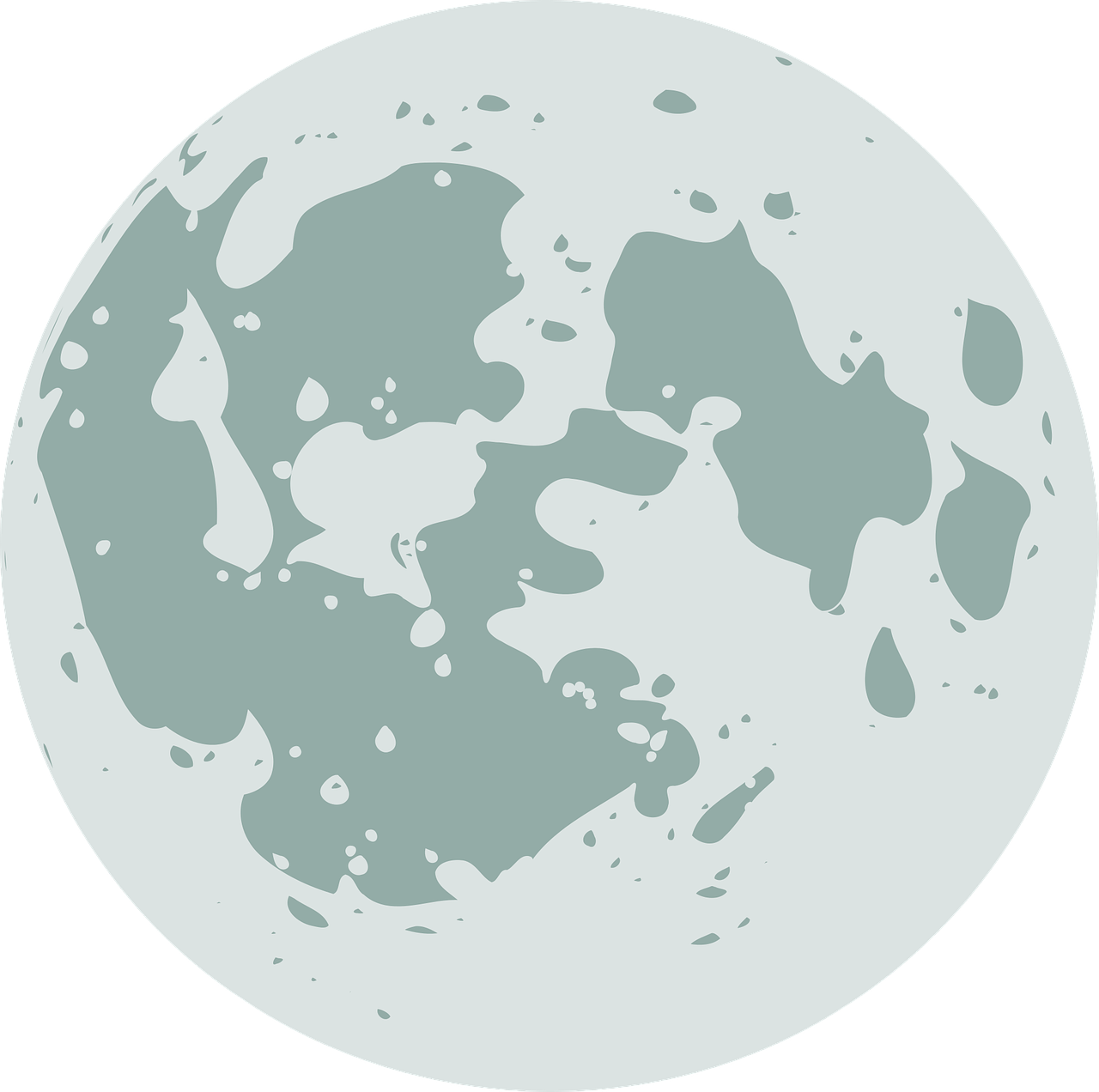 معالم سطح القمر
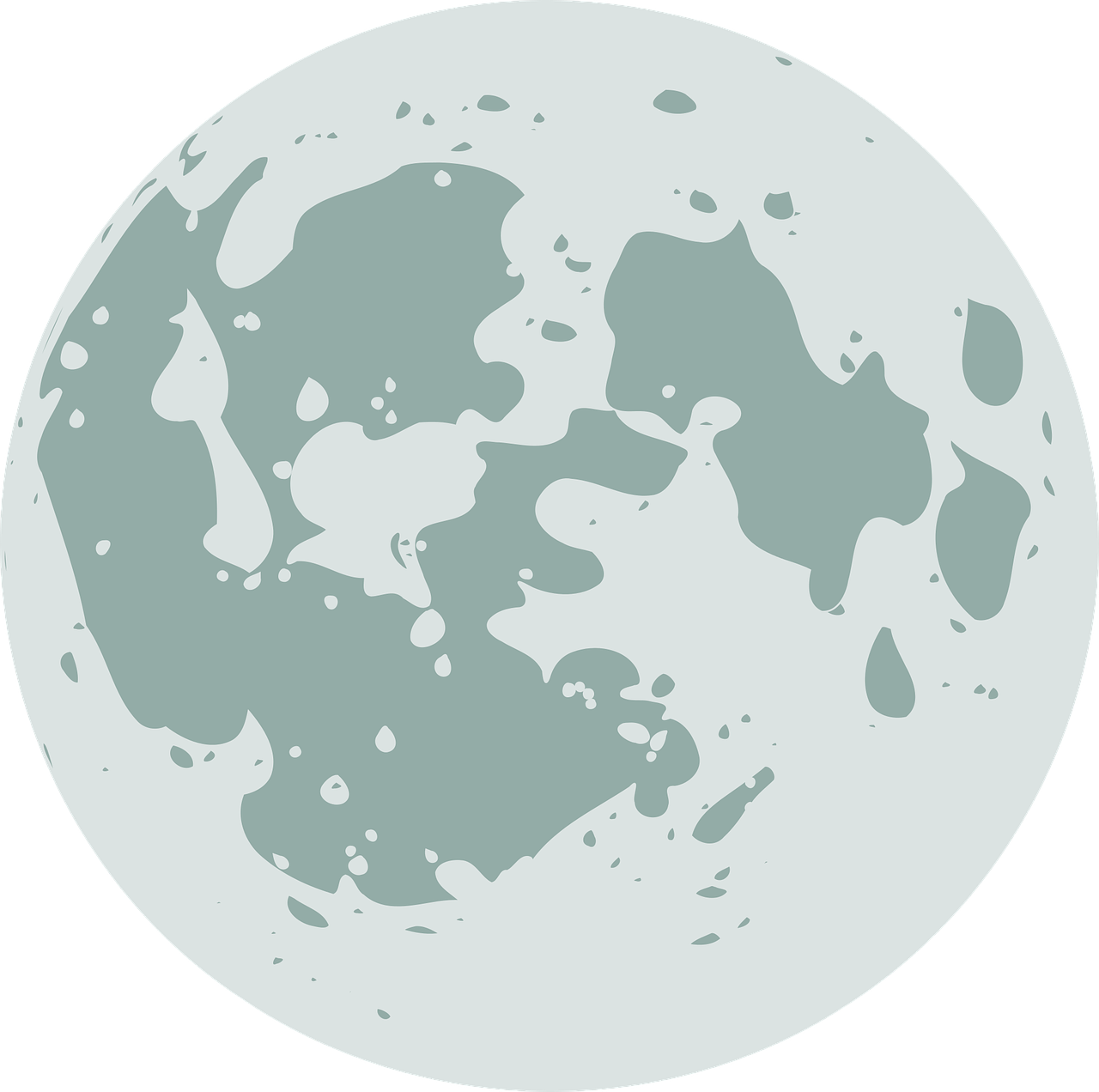 معالم سطح القمر
تعرف العلماء  على بعض  معالم على سطح القمر، ومنها:
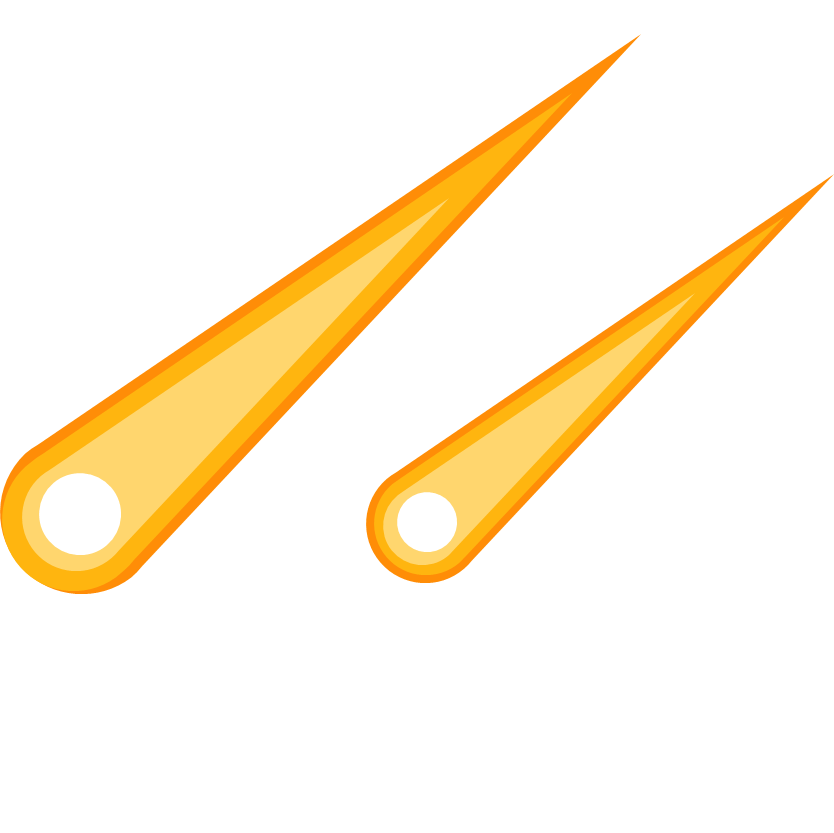 الفوهات
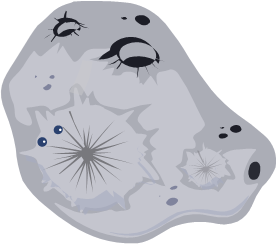 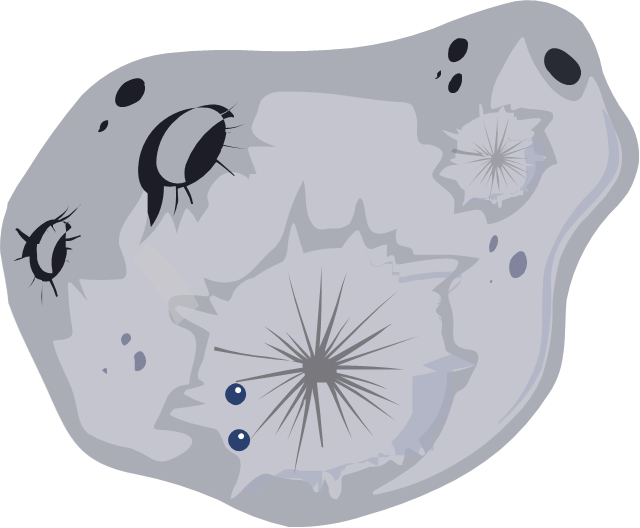 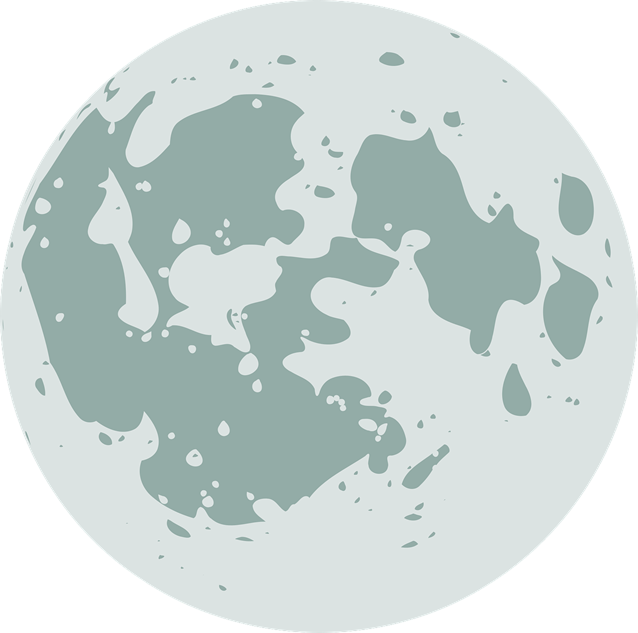 حُفر على شكل صحون عميقة ناتجة عن اصطدام الأجرام السماوية بسطح القمر.
الفوهات
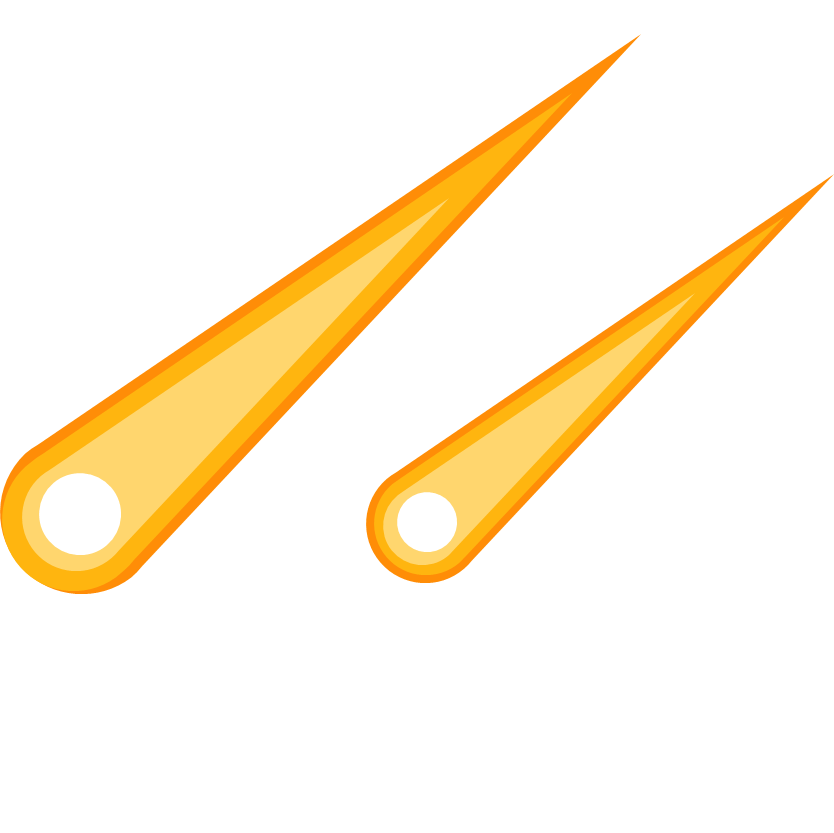 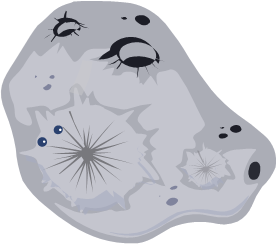 أنَّ الأجرام الفضائية تصطدم بالقمر والأرض بالمعدل نفسه تقريبا
و لكن عدد الفوهات على سطح القمر أكبر ممَّا هو على سطح الأرض
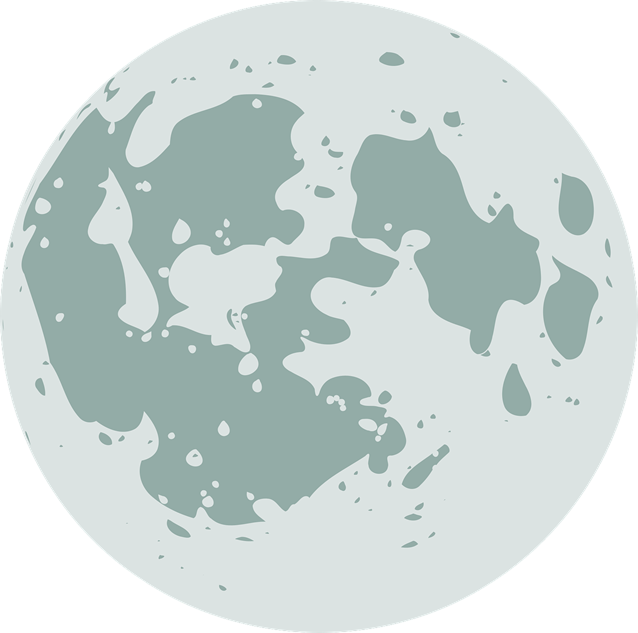 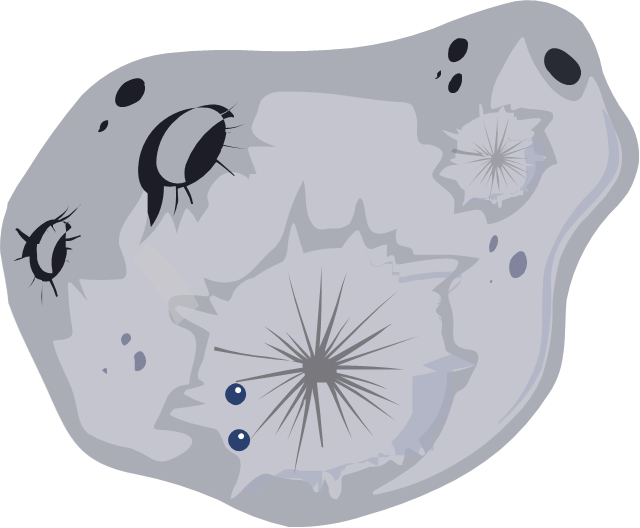 يسبب الغلاف الجوي للأرض احتراق معظم الأجرام السماوية
تُمحى آثار الفوهات بفعل عوامل تعرية الرياح والمياه و الصخور
البحار القمرية
مساحات مستوية داكنة وكبيرة الحجم، وتخلو من الماء.
نتجت البحار القمرية عن تصادم بعض الأجرام السماوية الكبيرة بسطح القمر مما أدى إلى ملء أماكن التصادم باللابة
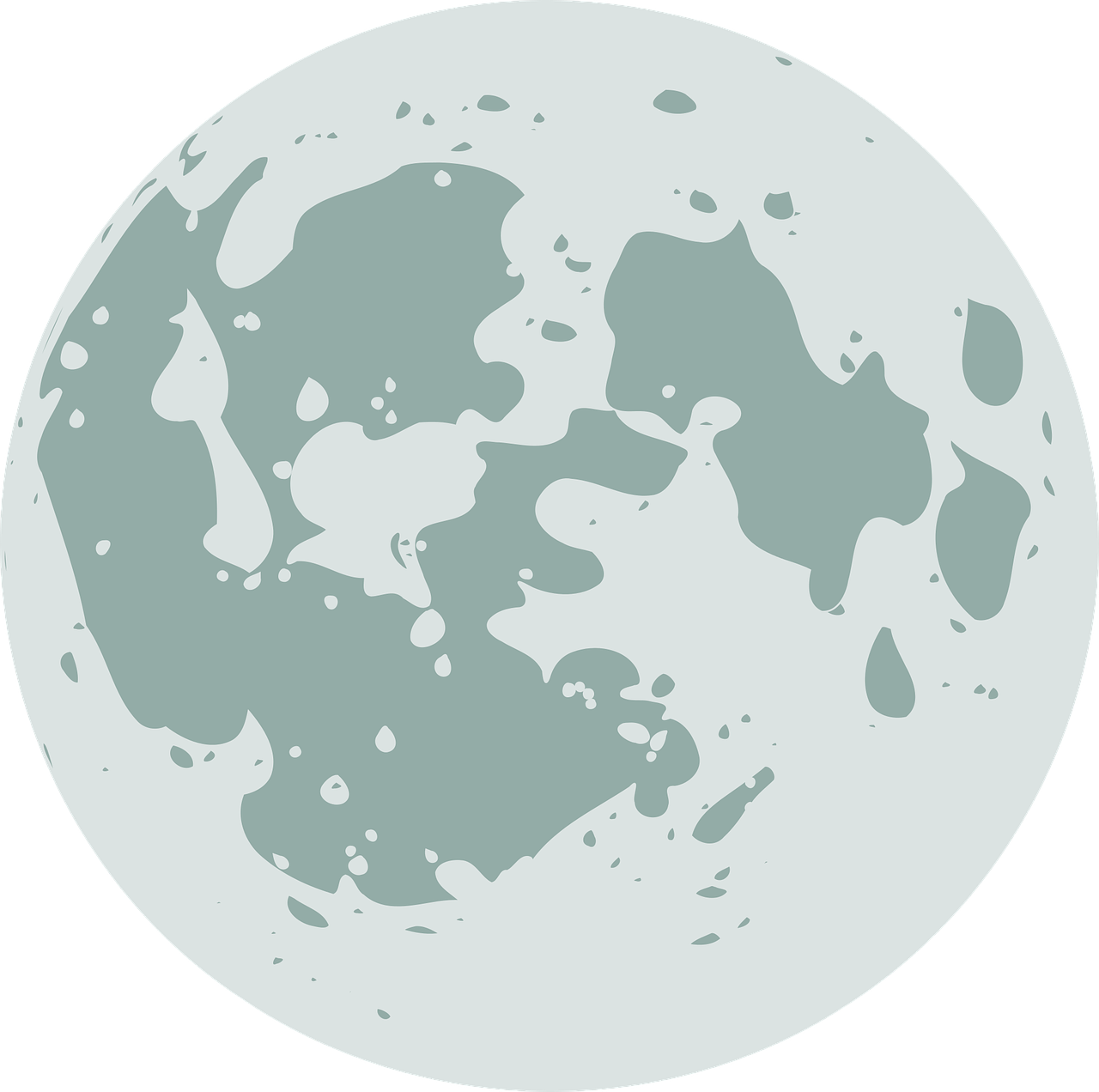 وبعد أن بردت وتصلبت اكتسبت مظهرها الحالي ولونها الداكن.
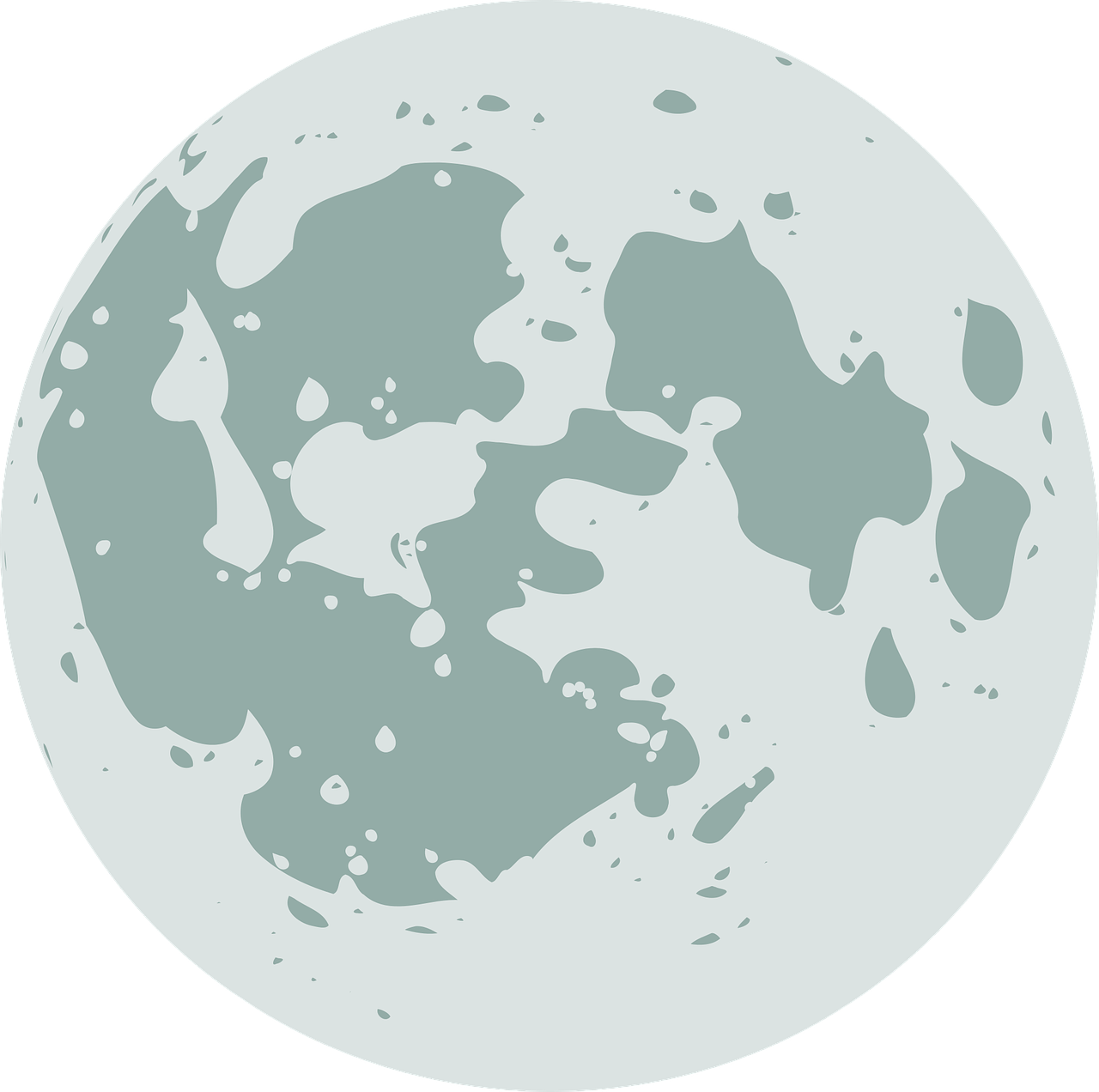 الأراضي المرتفعة
هي مناطق فاتحة اللون، قريبة من قطبي القمر، وأكثر ارتفاعاً من البحار.
يعتقد العلماء أن الأراضي المرتفعة أقدم معالم سطح القمر،
 لأنها تحتوي على فوهات أكثر مما في البحار القمرية.
نتجت البحار القمرية عن تصادم بعض الأجرام السماوية الكبيرة بسطح القمر مما أدى إلى ملء أماكن التصادم باللابة
الجبال القمرية
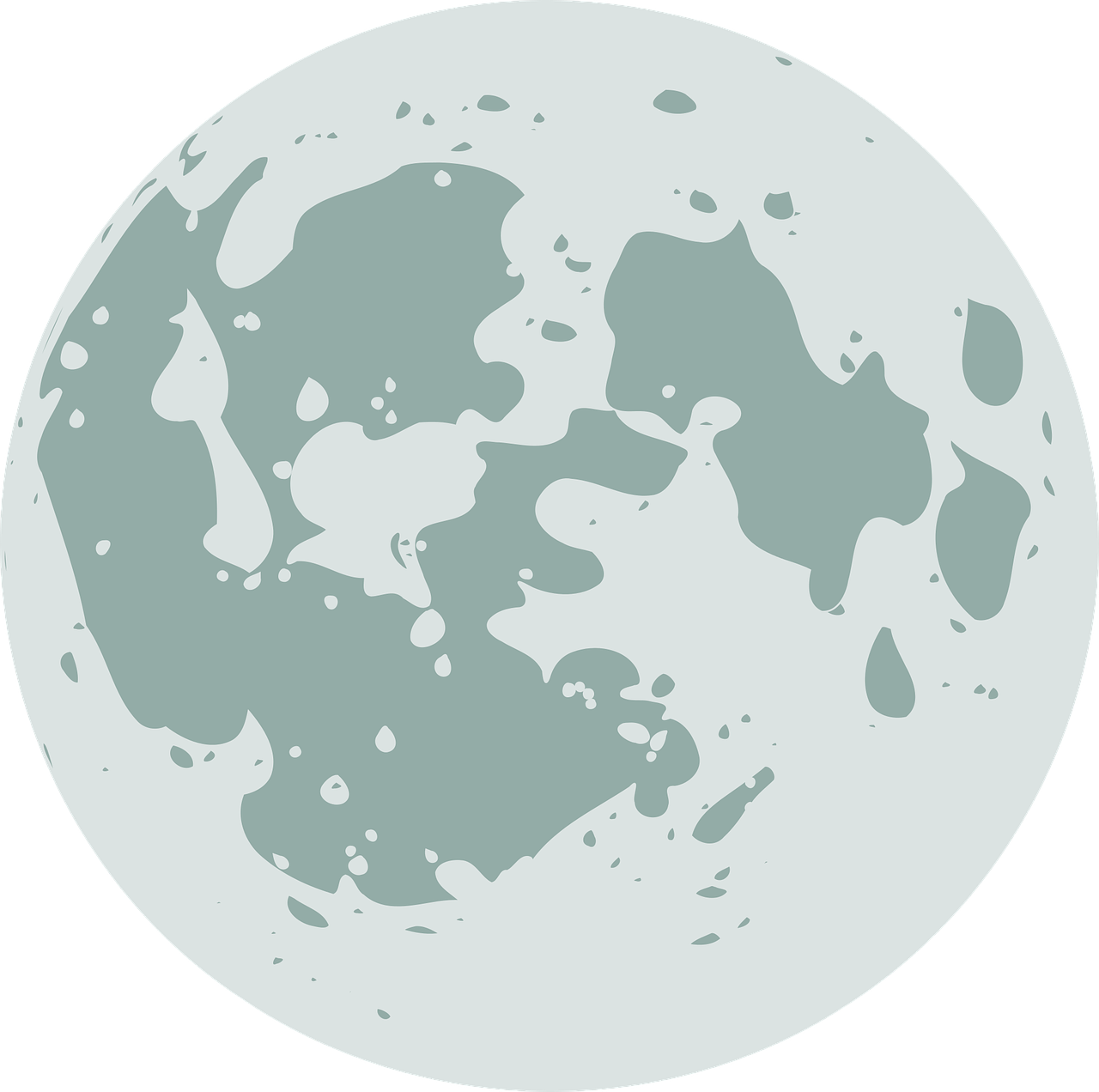 توجد عند حواف البحار الكبيرة تشكلت نتيجة التصادمات نفسها التي شكلت البحار
الأودية القمرية
هي أودية قليلة الانحدار قد تحتوي كميات قليلة من الجليد.
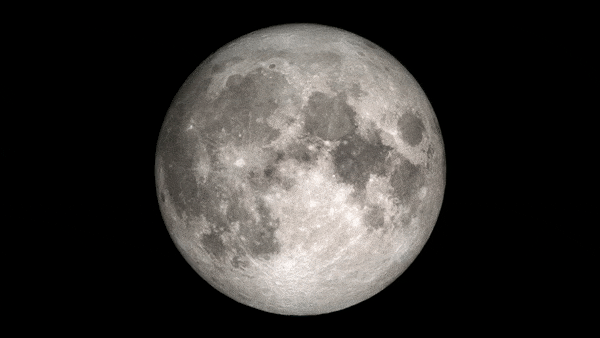 ما الذي يسبب أطوار القمر
ما الذي يسبب أطوار القمر
يدور القمر حول الأرض وتدور الأرض حول الشمس وعند مراقبة القمر يبدو كأنه يغير من شكله
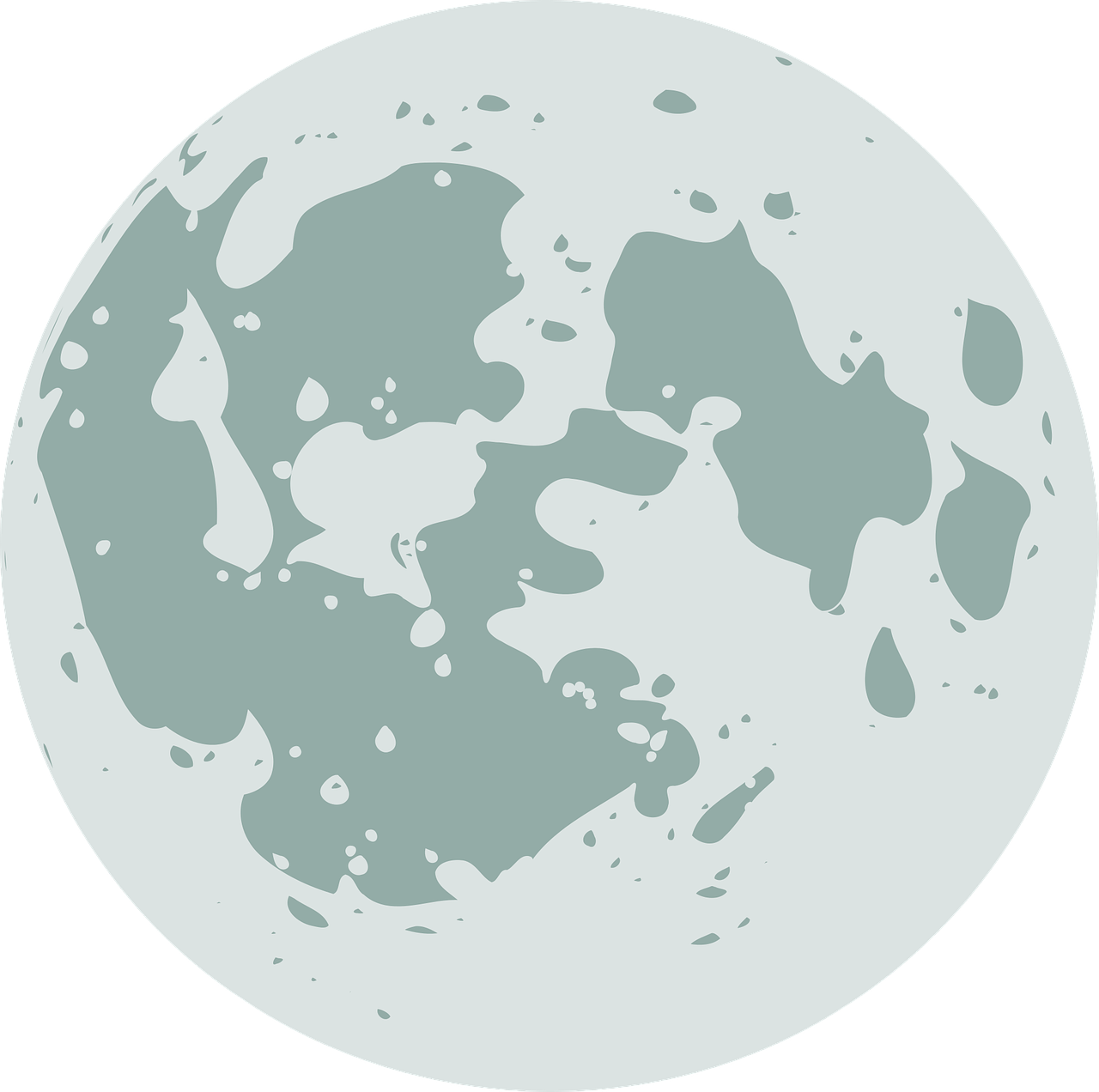 ما الذي يسبب أطوار القمر
شكل القمر الذي نراه في السماء ليلاً يسمى طور القمر
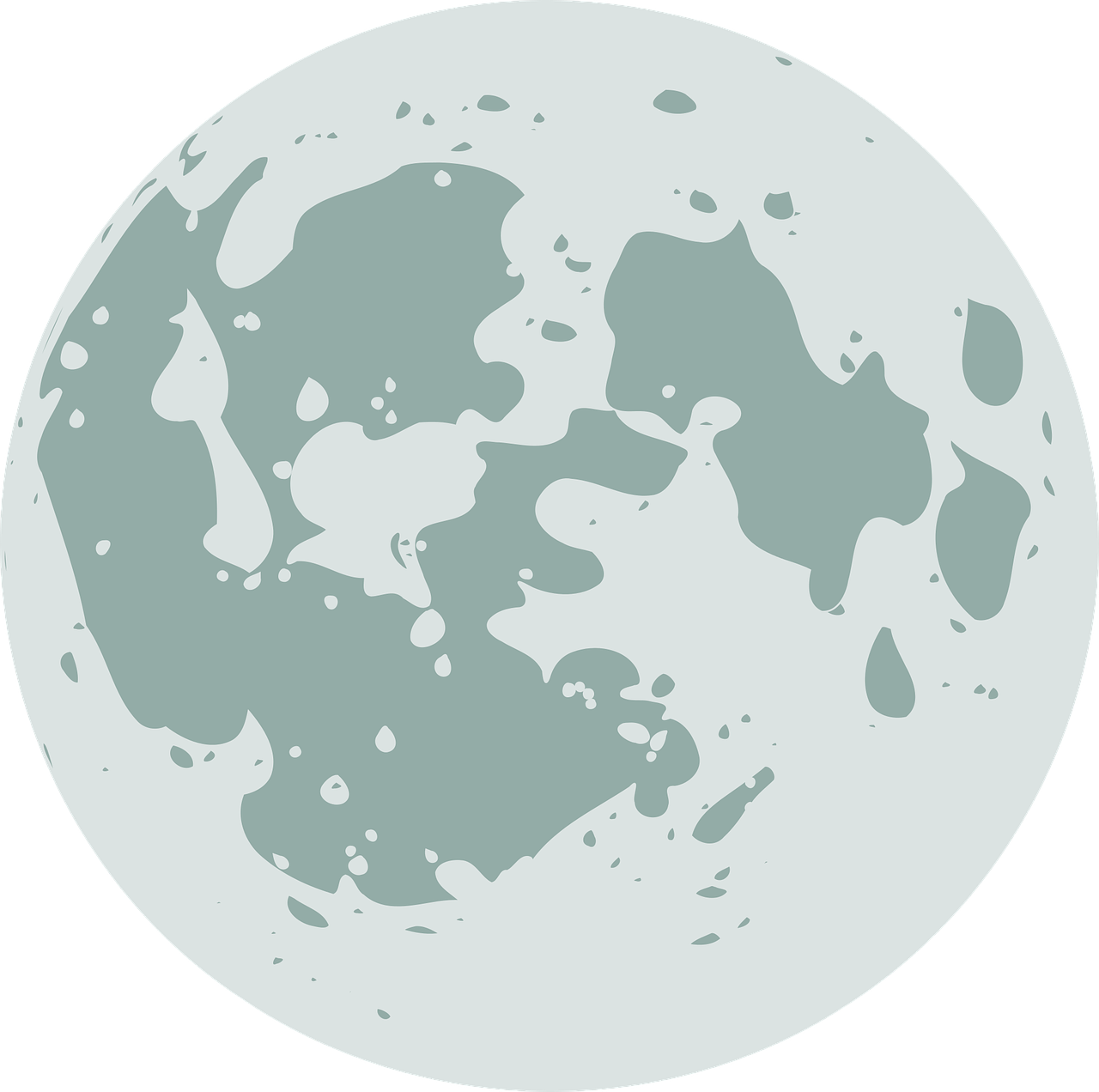 ما الذي يسبب أطوار القمر
في الحقيقة إن شكل القمر لا يتغير , 
أما ما نراه فإنما هو الجزء المضاء من القمر .
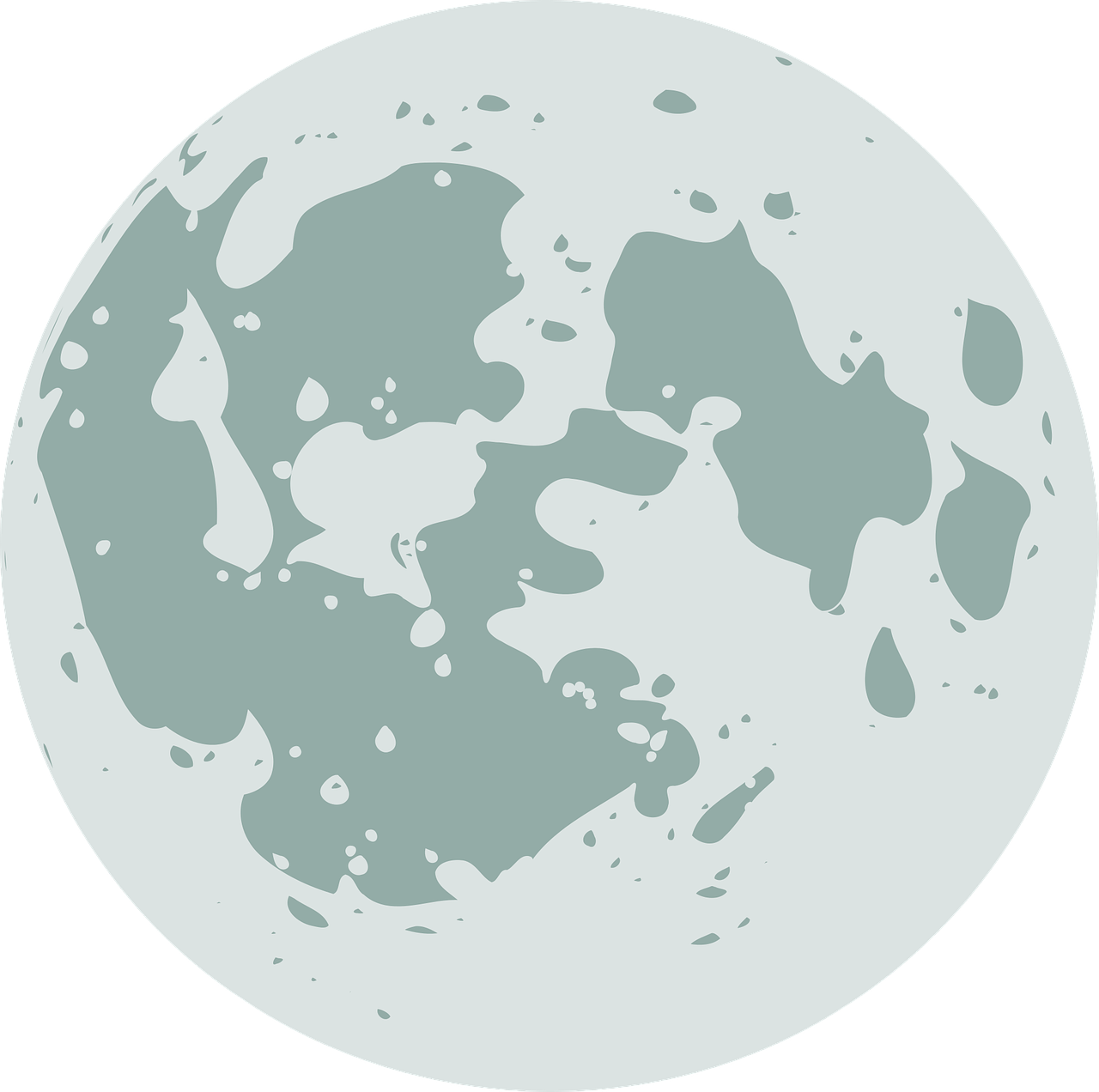 ما الذي يسبب أطوار القمر
الأحـدب الأول
التربيع الأول
الهلال الأول
المحاق
القمر لا يضيء بنفسه 
وإنما يعكس أشعة الشمس
 الساقطة عليه
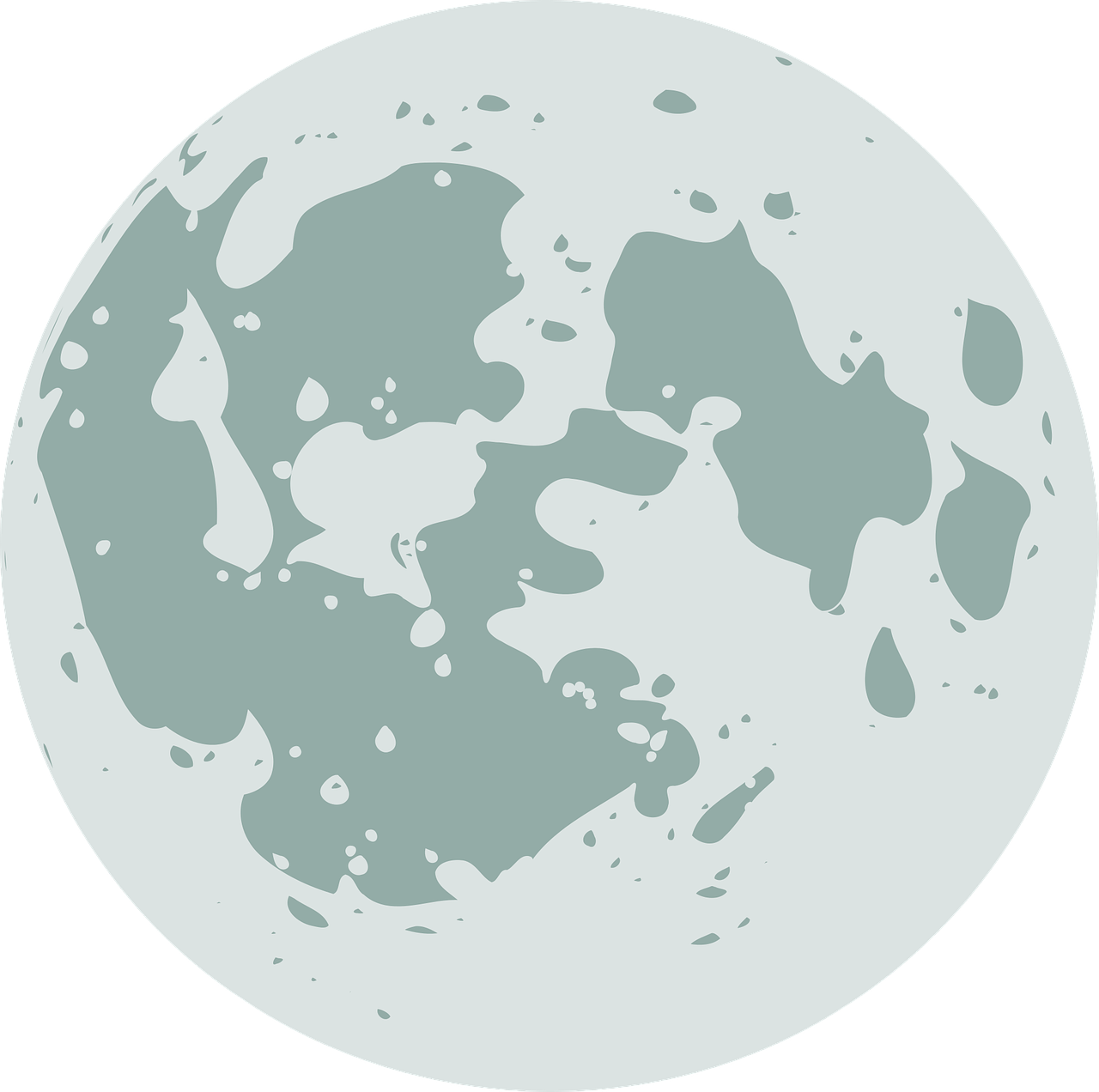 أطوار القمر
الأحـدب الأول
التربيع الأول
الهلال الأول
المحاق
أطوار القمر
مرحلة التزايد
يكون القمر بين الأرض والشمس ونصفه المضاء يكون بعيدا عن الأرض ولا يمكنُنا أن نراه.
المحاق
أطوار القمر
مرحلة التزايد
يصبح النصف المضاء للقمر مرئيا شيئا فشيئا 
فإذا كنت أرى أقلَّ من نصف قرص القمر مضاء من اليمين فإن طور القمر هو الهلال الأول.
المحاق
الهلال الأول
أطوار القمر
مرحلة التزايد
في هذا الطور يكون  النصف الأيمن من القمر مضاءً كله
المحاق
الهلال الأول
التربيع الأول
أطوار القمر
مرحلة التزايد
في هذا الطور يصبح 
الجزء الأكبر من النصف
 المضاء للقمر مرئياً من الأرض.
المحاق
قمر مكتمل 
(بــدر)
الهلال الأول
التربيع الأول
الأحـدب الأول
أطوار القمر
مرحلة التزايد
في هذا الطور يصبح القمر دائرة لامعة في السماء.
المحاق
التربيع الأول
الهلال الأول
الأحـدب الأول
قمر مكتمل 
(بــدر)
أطوار القمر
تستغرق الفترة بين المحاق والبدر 14,5 يوماً وبعد هذا الطور تنقص رؤية الجزء المضاء من القمر.
قمر مكتمل 
(بــدر)
الأحـدب الأول
المحاق
التربيع الأول
الهلال الأول
أطوار القمر
مرحلة التناقص
يصبح الجزء الأكبر من النصف المضاء للقمر عن اليسار.
الأحـدب الأخير
أطوار القمر
مرحلة التناقص
في هذا الطور نرى نصف القمر من اليسار مضاءً بالكامل.
الأحـدب الأخير
التربيع الأخير
أطوار القمر
مرحلة التناقص
يصبح الجزء الأكبر من النصف المضاء للقمر عن اليسار.
التربيع الأخير
الأحـدب الأخير
الهلال الأخير
أطوار القمر
مرحلة التناقص
في هذا الطور نرى أقل من نصف القمر مضاءً من اليسار.
التربيع الأخير
الأحـدب الأخير
الهلال الأخير
أطوار القمر
مرحلة التناقص
يتم تتبع أطوار القمر لتحديد بداية الشهر القمري ونهايتِه.
الهلال الأخير
الأحـدب الأخير
التربيع الأخير
المحاق
أطوار القمر
يتم رصد اللحظة التي ينحرف منها القمر وهو في طور المحاق
 عن موضع استقامتِه مع الأرض والشمس وهذه اللحظة تسمىَّ ولادة الهلال
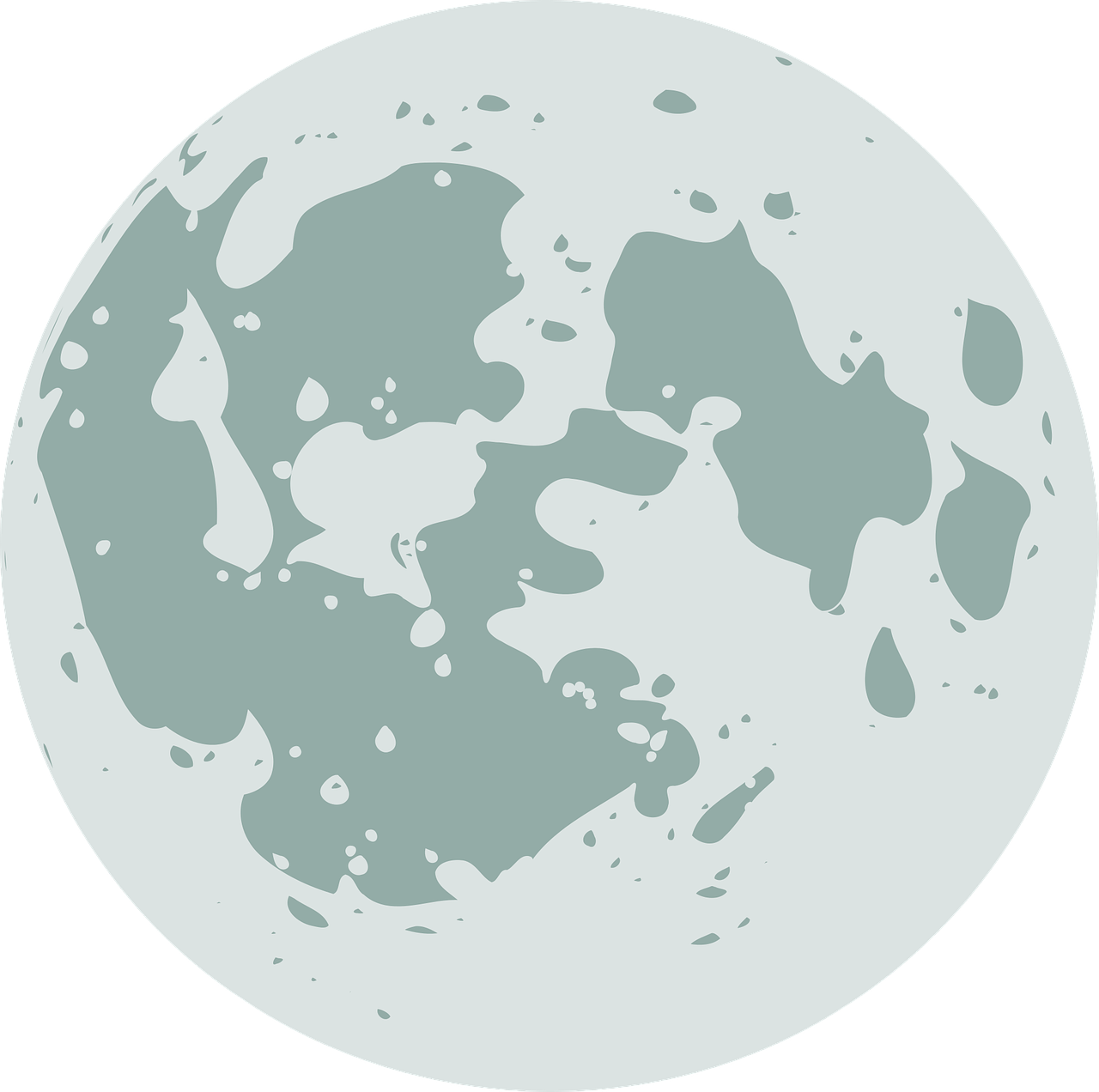 الأحـدب الأخير
التربيع الأخير
الهلال الأخير
المحاق
أطوار القمر
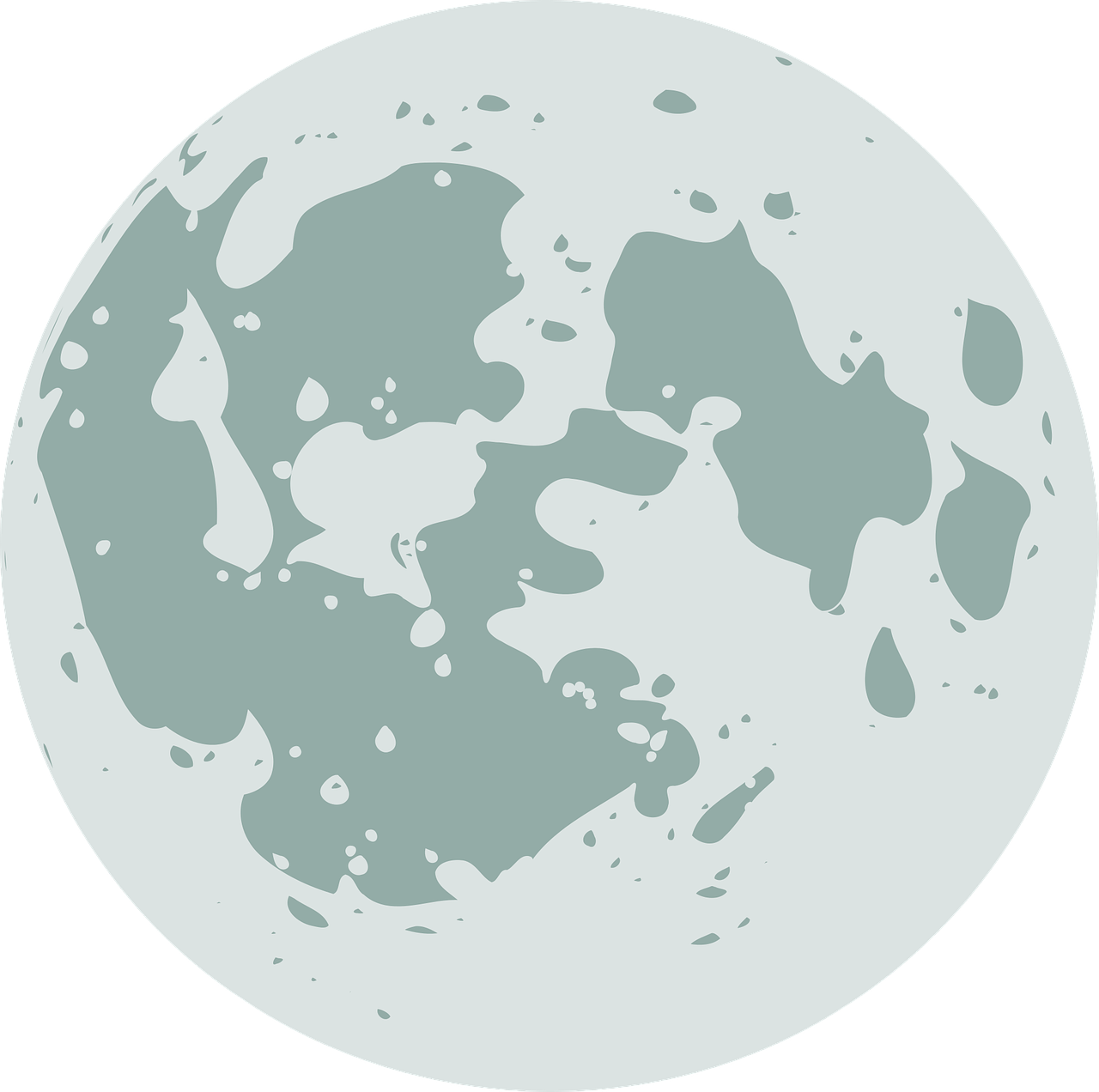 الفترة الزمنية بين المحاق والبدر 14.5 يوماً،
 و بين البدر والمحاق التالي 14.5 يوماً،
 يكون القمر قد أكمل شهراً قمرياً مدته 29 يوماً.
الشهر القمري هو المستخدم في التقويم الهجري
الكسوف والخسوف
خسوف القمر
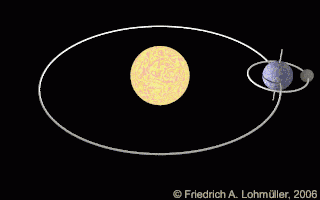 يميل مدار القمر حول الأرض قليلا عن 
مدار الأرض حول الشمس؛ 
لذلك يكون القمر فوق مدار الأرض أو تحته
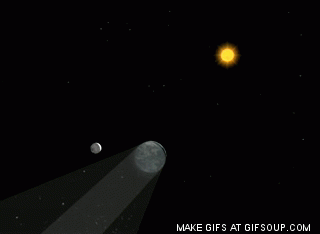 خسوف القمر
عندما تقع الأرض بين الشمس والقمر 
أثناء دورانها حول الشمس،
تحجب الأرض  أشعة الشمس عن القمر 
 فيحدث خسوف القمر
خسوف القمر
يقطع مدار القمر مستوى مدار الأرض مرتين خلال الشهر الواحد، 
فإن حدث التقاطع عند طور البدر يمر مباشرة في ظل الأرض، .
فلا تسقط عليه أشعة الشمس مباشرة، فيكون القمر في هذا الوضع في حالة خسوف تام
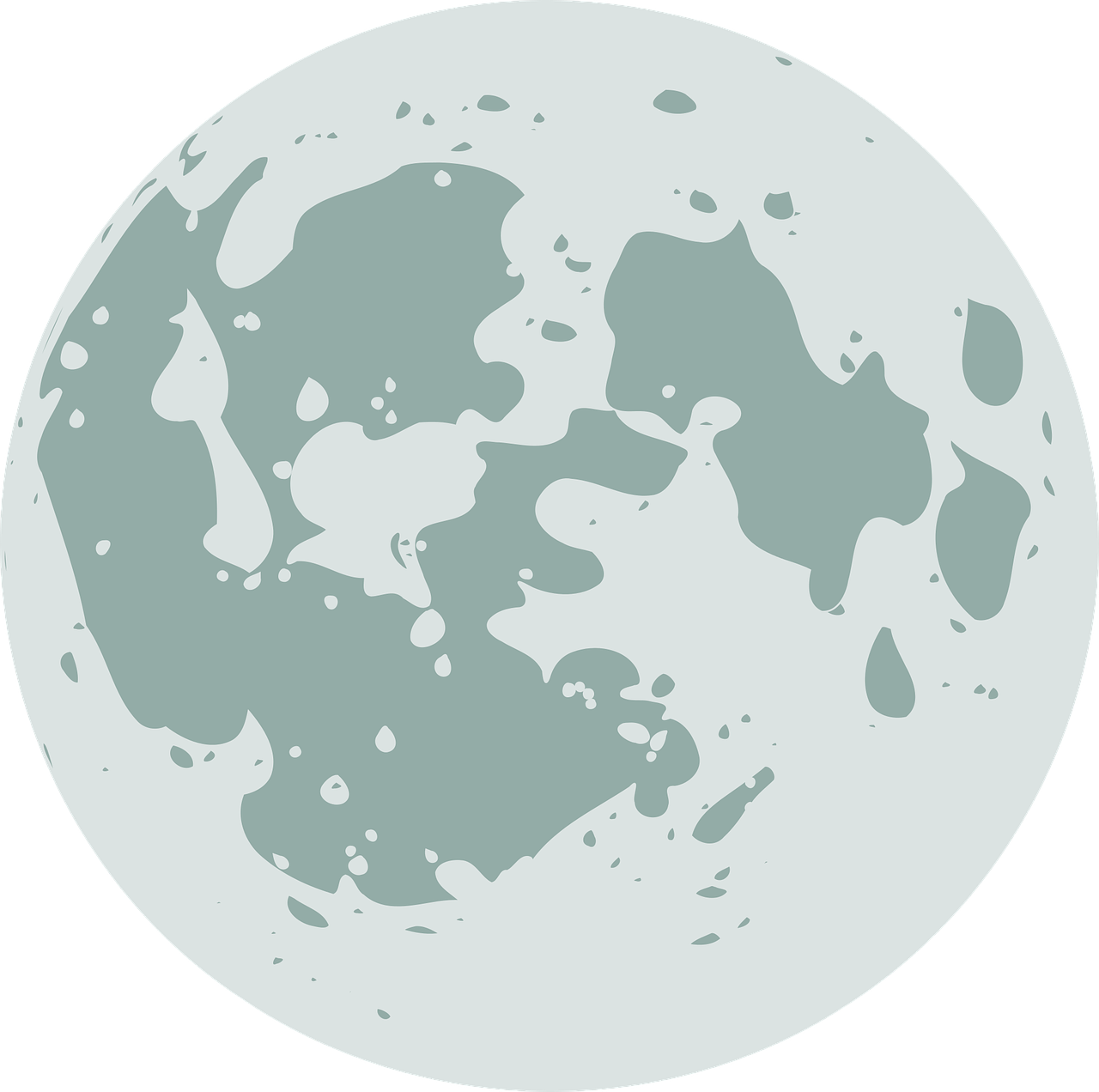 42
خسوف القمر
عندما يمر القمر جزئياً في ظل الأرض يحدث خسوف جزئي
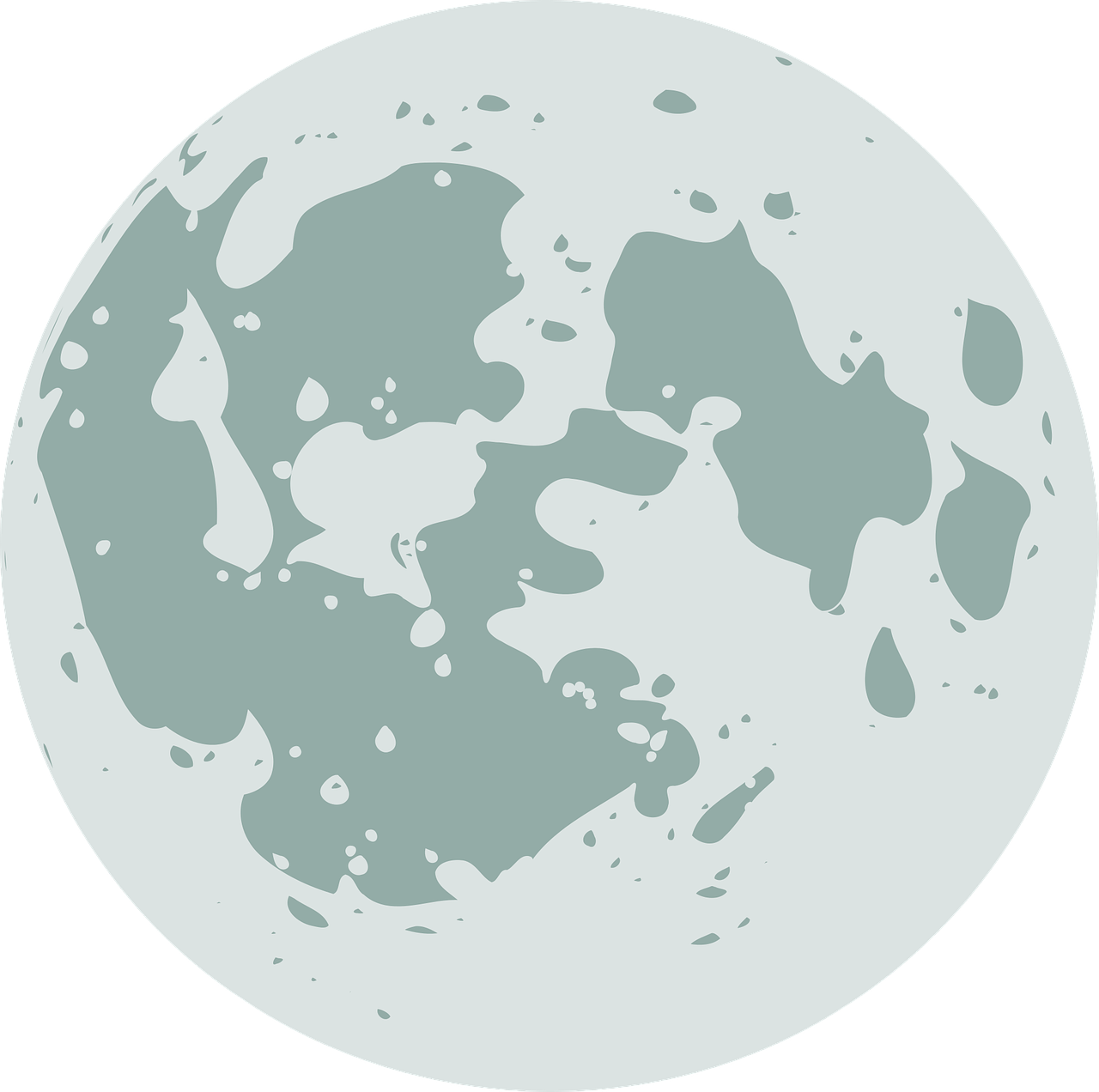 43
خسوف القمر
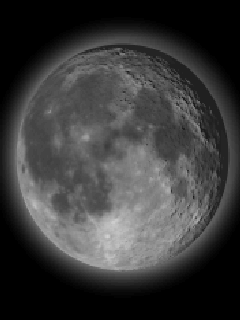 بتاريخ 14/11/1439هـ حدث أطول خسوف كلي للقمر 
في القرن الواحد والعشرين تمت مشاهدته بوضوح
 في المملكة العربية السعودية وأطلق عليه 
خسوف القرن لاستمرار الخسوف الكلي حوالي ١٠٣ دقائق
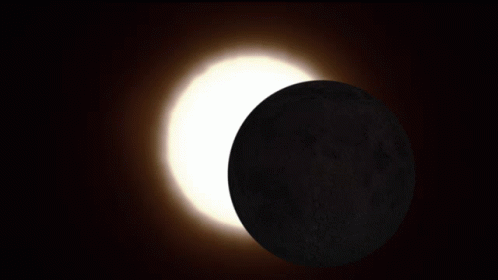 كسوف الشمس
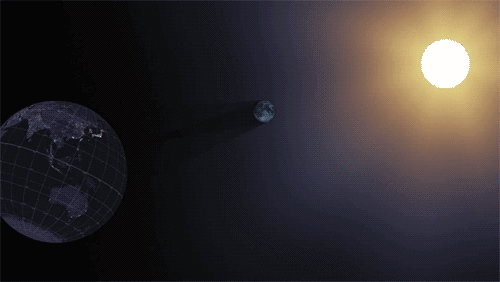 كسوف الشمس
عندما تمر الأرض في ظل القمر  يحدث كسوف الشمس
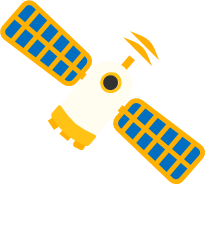 كسوف الشمس
لكي يكون الكسوف كلياً يجب أن يكون القمر بين الشمس وموقع الراصد، وهذا يحدث عندما يكون القمر محاقاً.
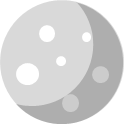 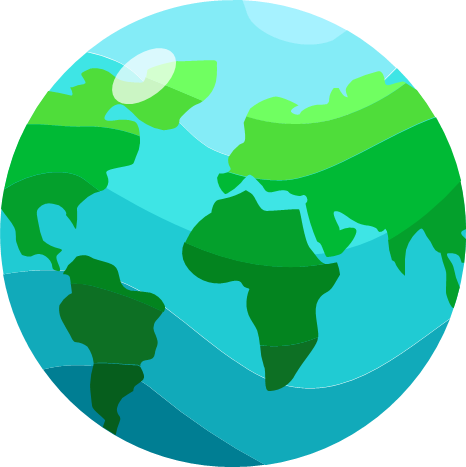 كسوف الشمس
لكي يكون الكسوف كلياً يجب أن يكون القمر بين الشمس وموقع الراصد، وهذا يحدث عندما يكون القمر محاقاً.
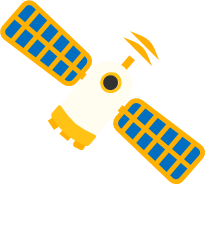 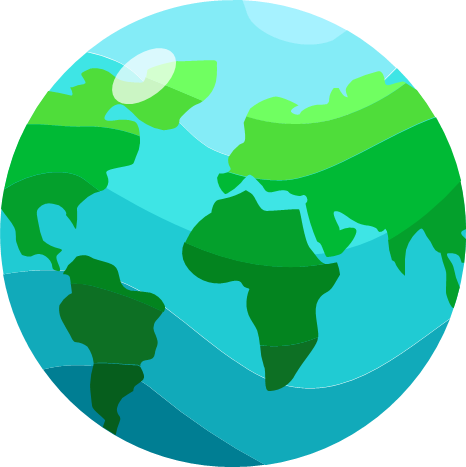 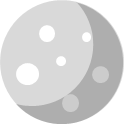 كسوف الشمس
لا يدوم الكسوف الكلي للشمس كثيراً ونادراً ما يحدث
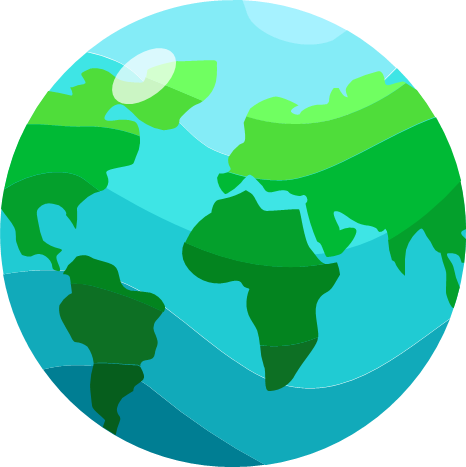 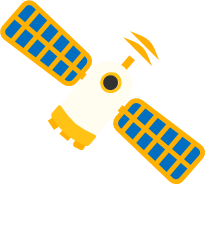 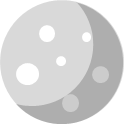 كسوف الشمس
يمكن مشاهدة الكسوف الكلي من مناطق محدودة من الأرض؛ لأن ظل القمر صغير نسبياً. ويلقي القمر بظله على مساحة صغيرة من الأرض، الأشخاص الموجودين في منطقة الظل. يمكنهم مشاهدة الكسوف الكلي 
.
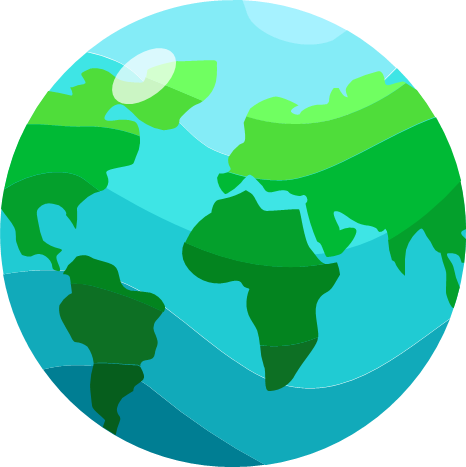 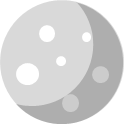 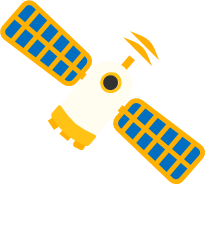 كسوف الشمس
غالبا لا تقع الأرض والشمس والقمر على خط مستقيم 
لذا يحجب قرص الشمس جزئيا.
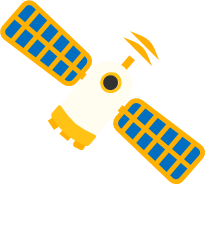 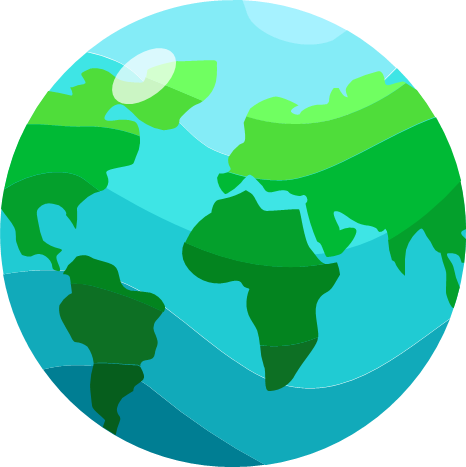 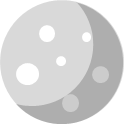 المد والجزر
ما الذي يسبب المد والجزر
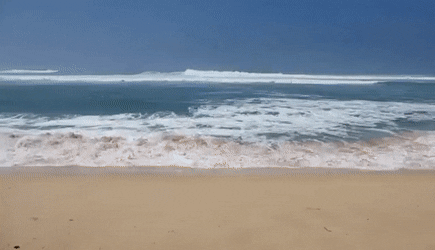 تتقدم مياه البحر في أوقات معينة 
وتغطي مناطق أعلى من اليابسة 
وتنحسر عنها في أوقات أخرى
ارتفاع الماء وانخفاضه على طول الشاطئ يسمى المد والجزر
ما الذي يسبب المد والجزر
يحدث المد والجزر بسبب التجاذب بين الأرض والقمر.
الجاذبية: قوة سحب أو شدّ تنشأ بين جميع الأجسام.
الجاذبية: قوة سحب أو شدّ تنشأ بين جميع الأجسام.
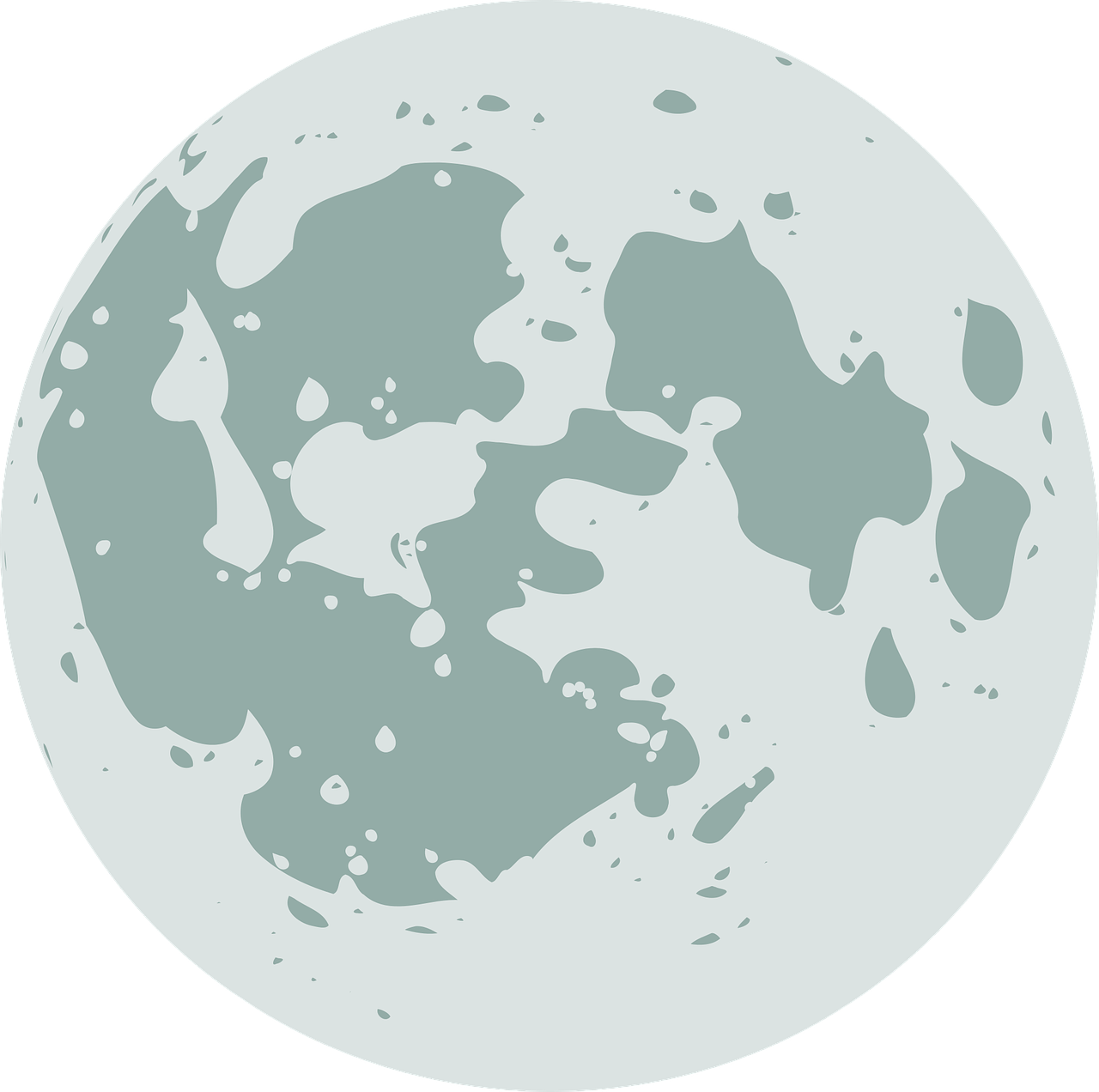 ما الذي يسبب المد والجزر
في حالة الجاذبية بين الأرض والقمر تتأثَّر الأجسام التي على الأرض في الجزء المواجه للقمر بقوة جذب أكبر، 
وهذا يسبِّب انجذاب الماء عند الجهة المواجهة للقمر
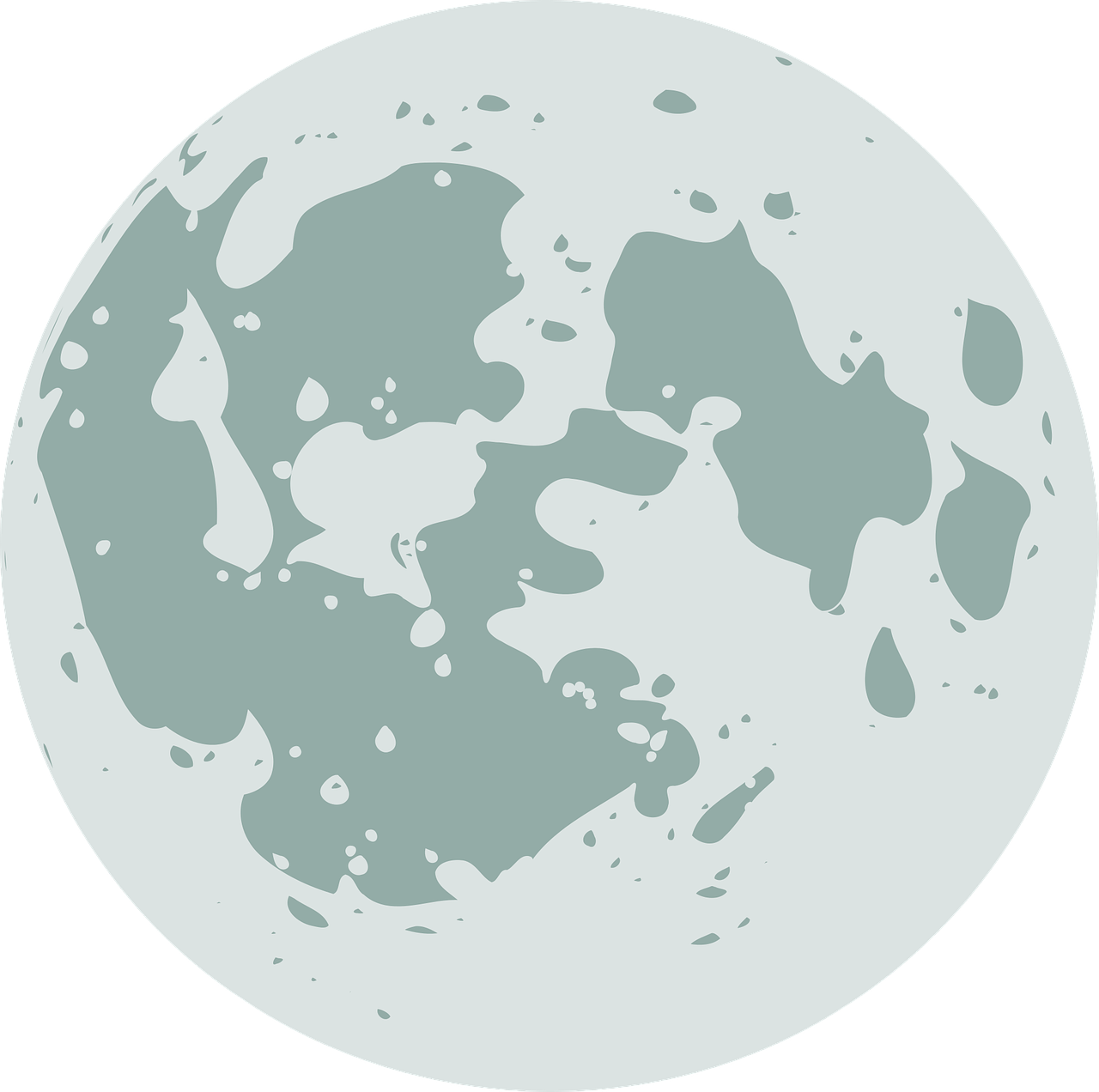 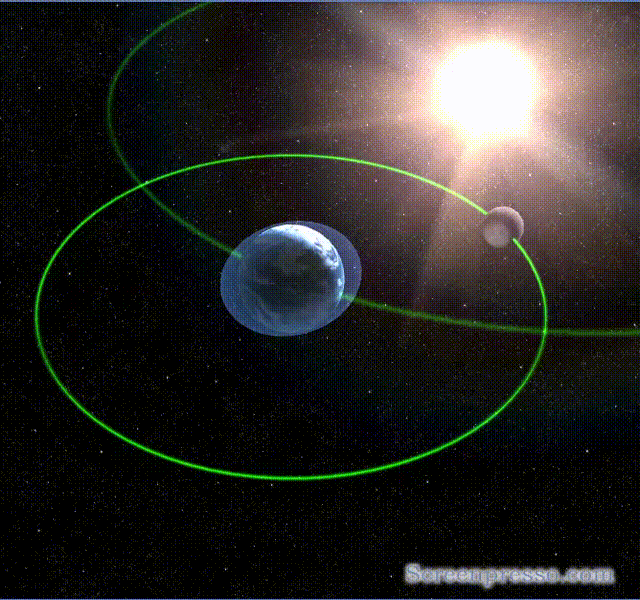 ما الذي يسبب المد والجزر
يحدث انجذاب آخر للماء على الجهة الأخرى المقابلة من الأرض البعيدة عن القمر.
 وحيث يكون الانجذاب يرتفع مستوى الماء ويمتدُّ ليغطي مساحات من الشاطئ،
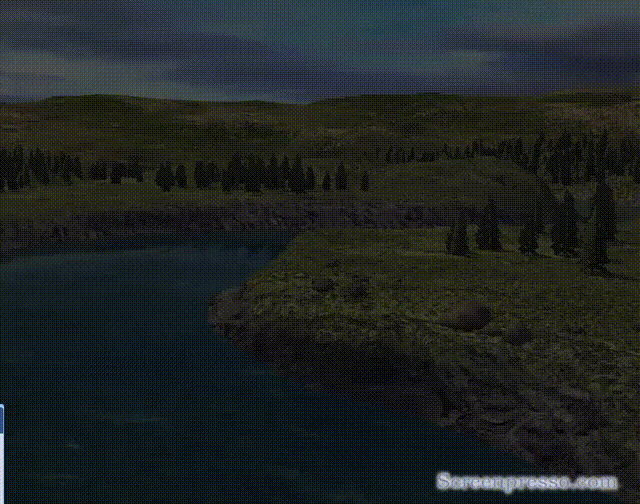 ما الذي يسبب المد والجزر
يحدث انجذاب آخر للماء على الجهة الأخرى المقابلة من الأرض البعيدة عن القمر.
 وحيث يكون الانجذاب يرتفع مستوى الماء ويمتدُّ ليغطي مساحات من الشاطئ،
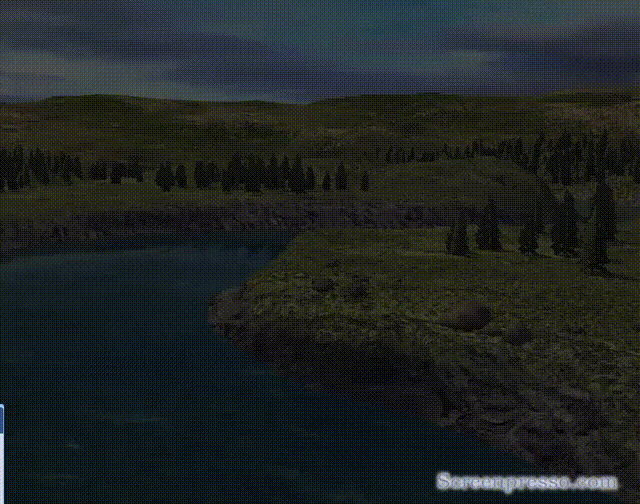 ما الذي يسبب المد والجزر
ينخفض الماء في المناطق الأخرى
 وينحسر عن مساحات من الشاطئ، 
وهذا يسبب تكرار حدوث المد والجزر في أوقات منتظمة.
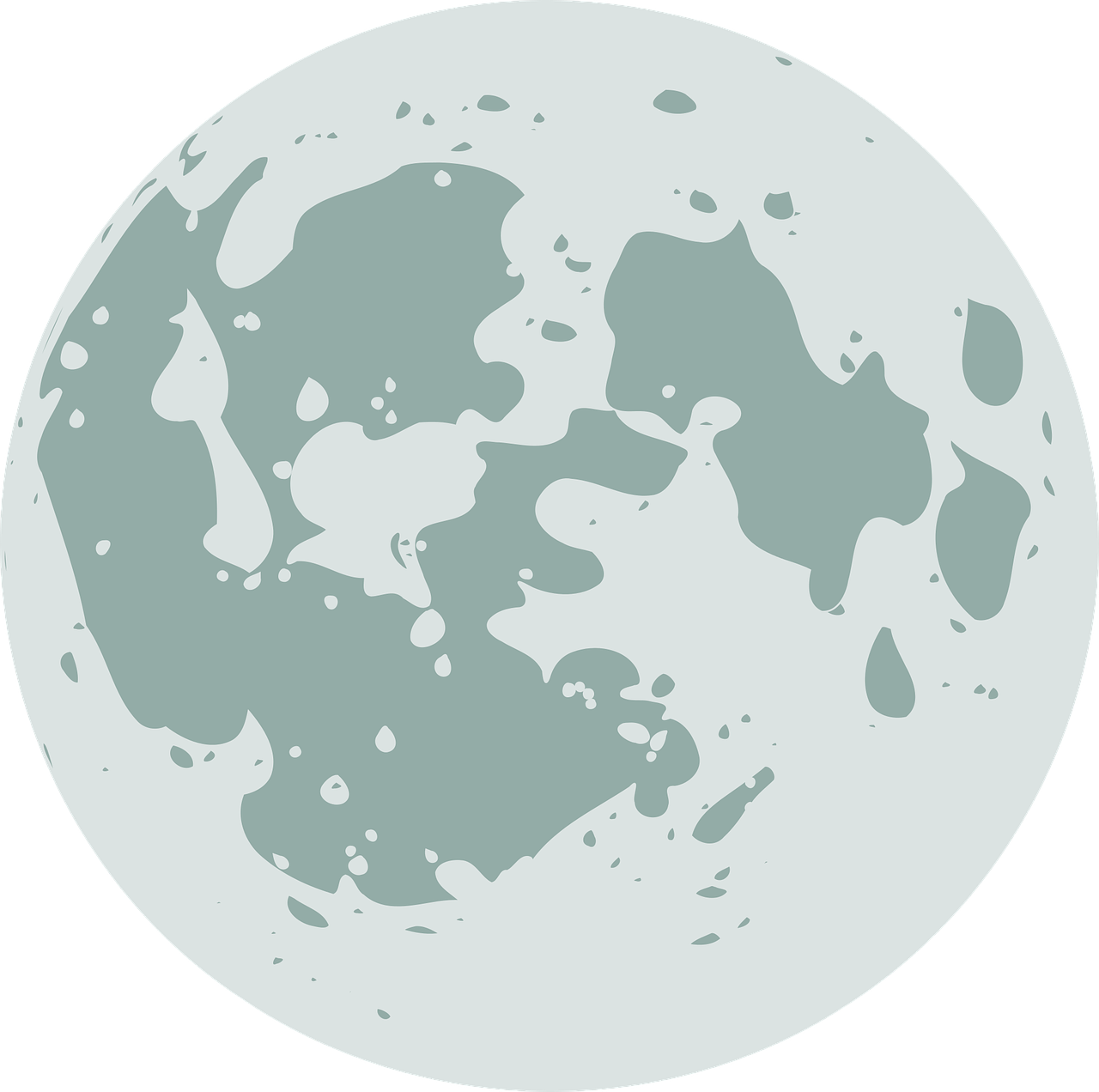 المد العالي
عندما يصطف كل من  الشمس والأرض والقمر على استواءٍ واحد، يحدث المد العالي 
حيث يكون مستوى المد أكثر ارتفاعا من المعتاد، فيمتدّ الماء ليغطي مساحات أكبر من الشاطئ  ومستوى الجزر أكثر انخفاضا وينحسر الماء عن مساحات أكبر من الشاطئ، أكثر من المعتاد يحدث المدّ العالي عندما يكون القمر محاقاً.
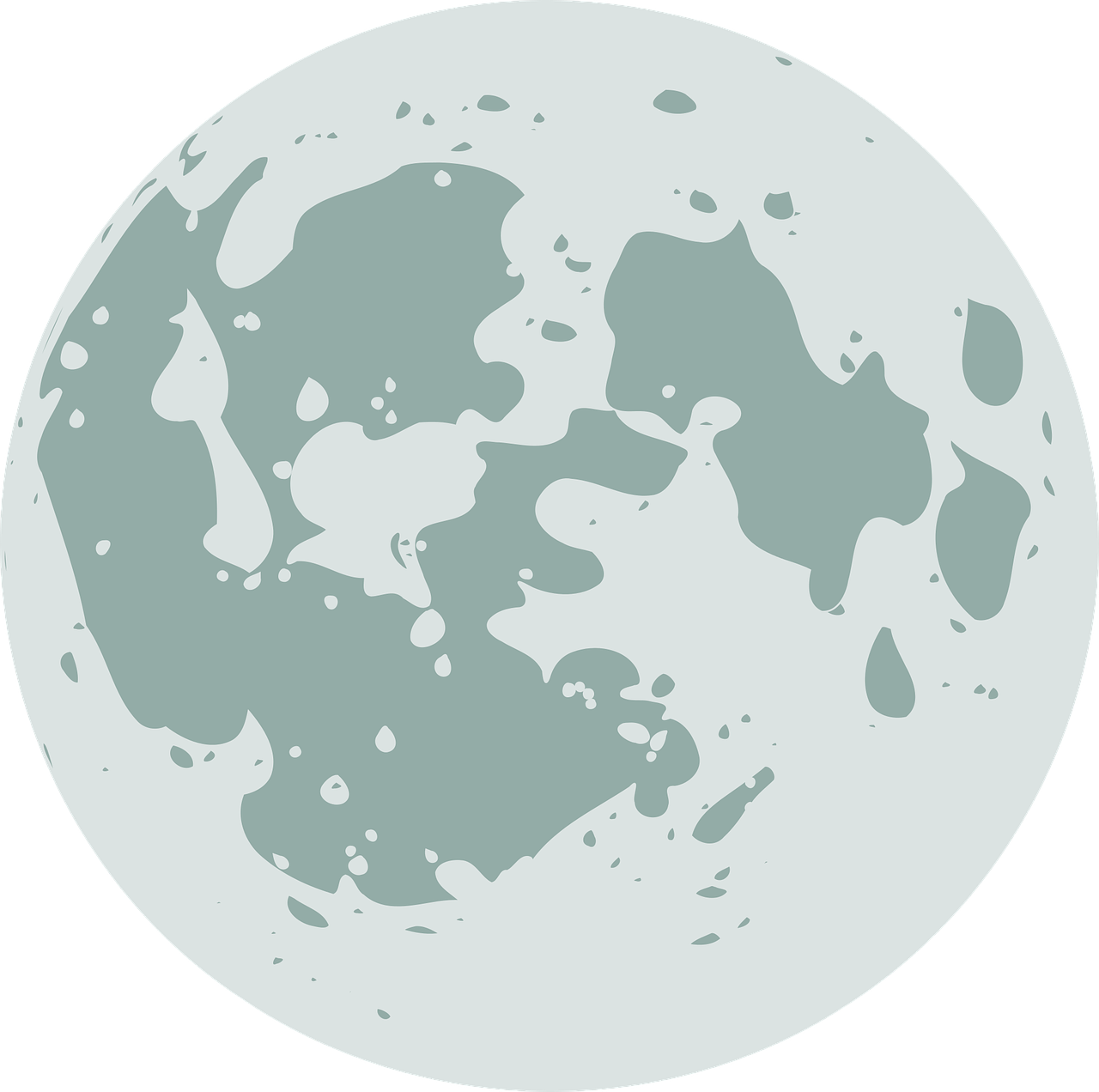 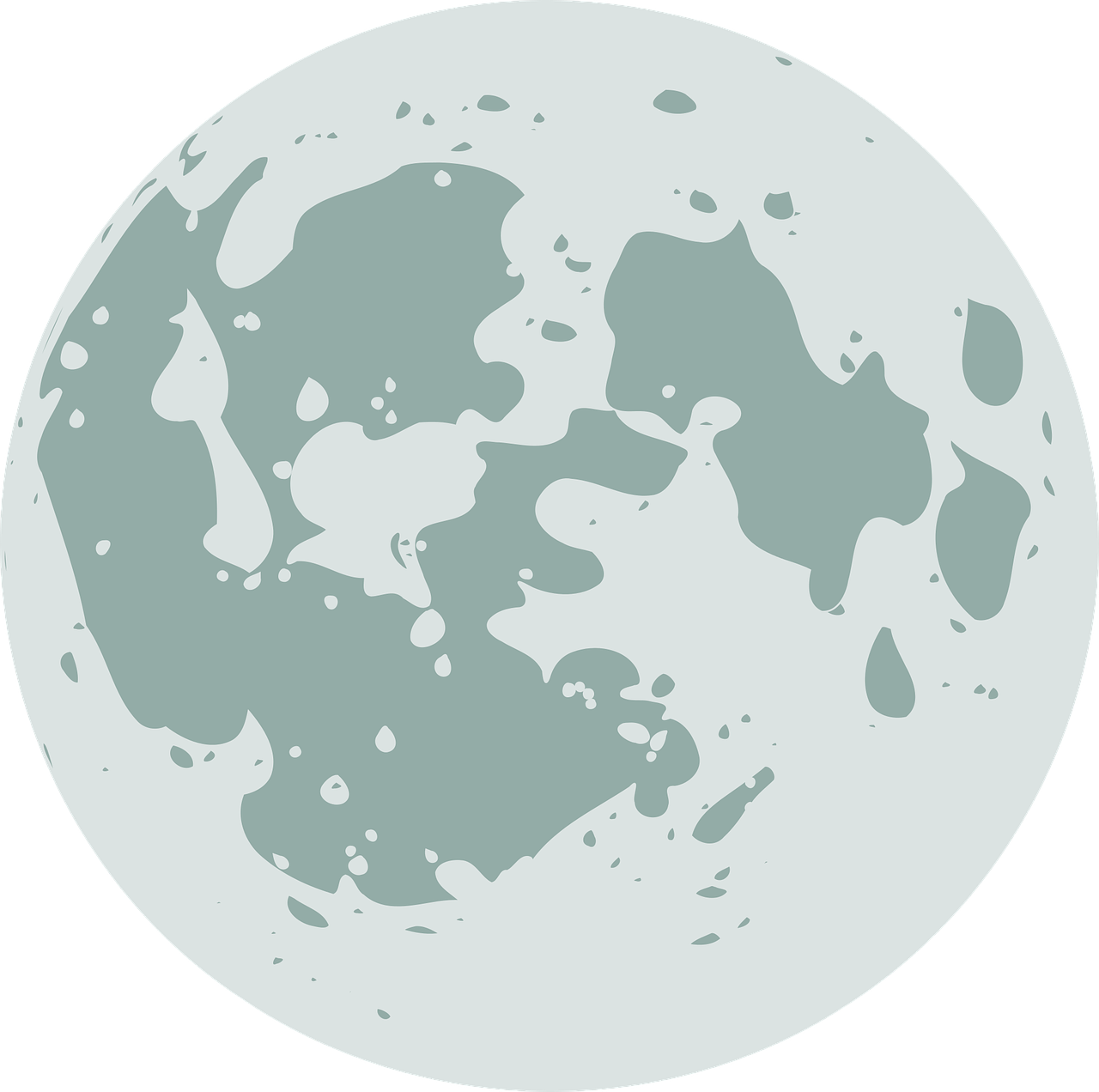 المد المنخفض
إذا كانت قوة الجاذبية لكل من القمر والشمس بشكلٍ متعامد يحدث المدّ منخفض حيث يكون مستوى المدّ أقل ارتفاعاً،  والجزرُ أكثر ارتفاعاً من المعتاد، ويحدث المدّ المنخفض إذا كان القمر في طور التربيع الأول أو التربيع الأخير.
انتهى الدرس
مع اطيب التمنيات لكم بالتوفيق
أ . يوسف سليمان البلوي